What do I know now?
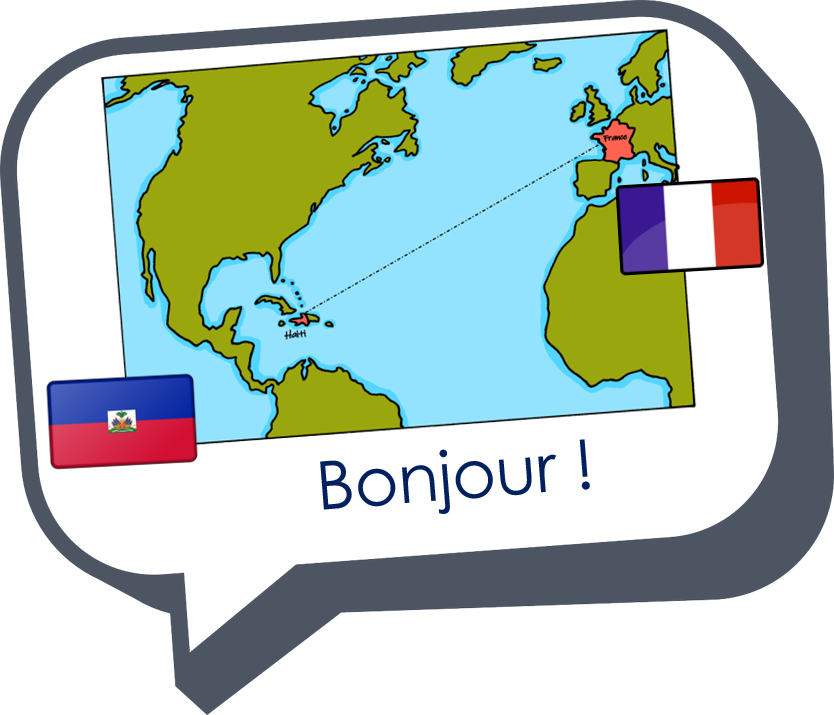 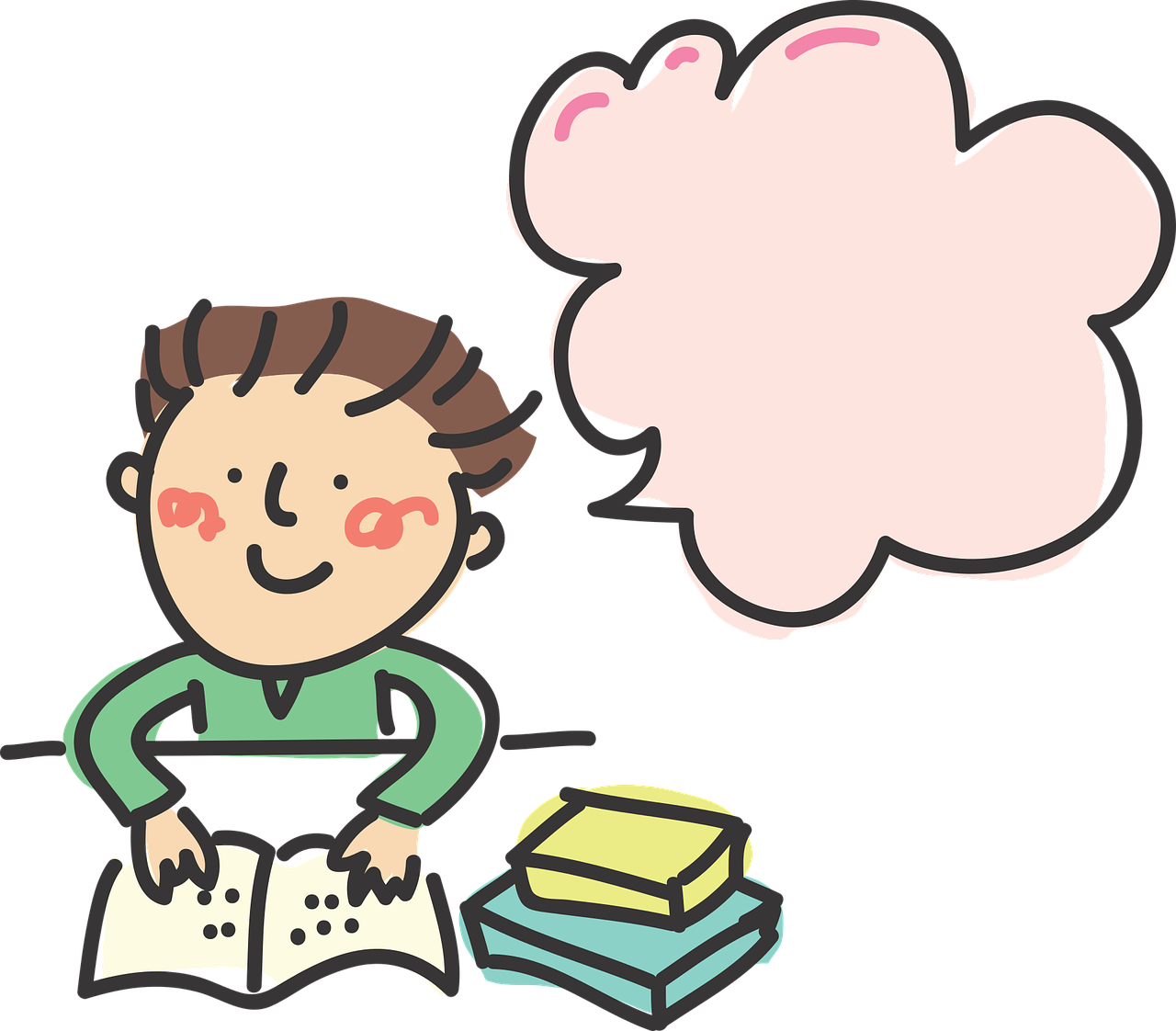 Bonjour ! Ça va ?
jaune
Term 3 quiz
[Speaker Notes: Artwork by Steve Clarke. Pronoun pictures from NCELP (www.ncelp.org). All additional pictures selected from Pixabay and are
available under a Creative Commons license, no attribution required.

This lesson contains assessments to check progress in language learnt in the first 23 weeks of the course.
The frequency rankings for words that occur in this PowerPoint which have been previously introduced in these resources are given in the SOW and in the resources that first introduced and formally re-visited those words.  For any other words that occur incidentally in this PowerPoint, frequency rankings will be provided in the notes field wherever possible.

Londsale, D., & Le Bras, Y.  (2009). A Frequency Dictionary of French: Core vocabulary for learners London: Routledge.]
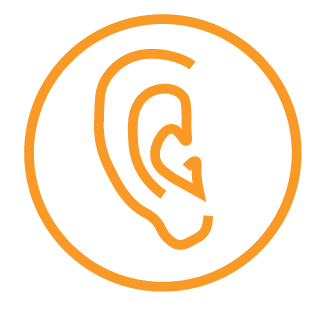 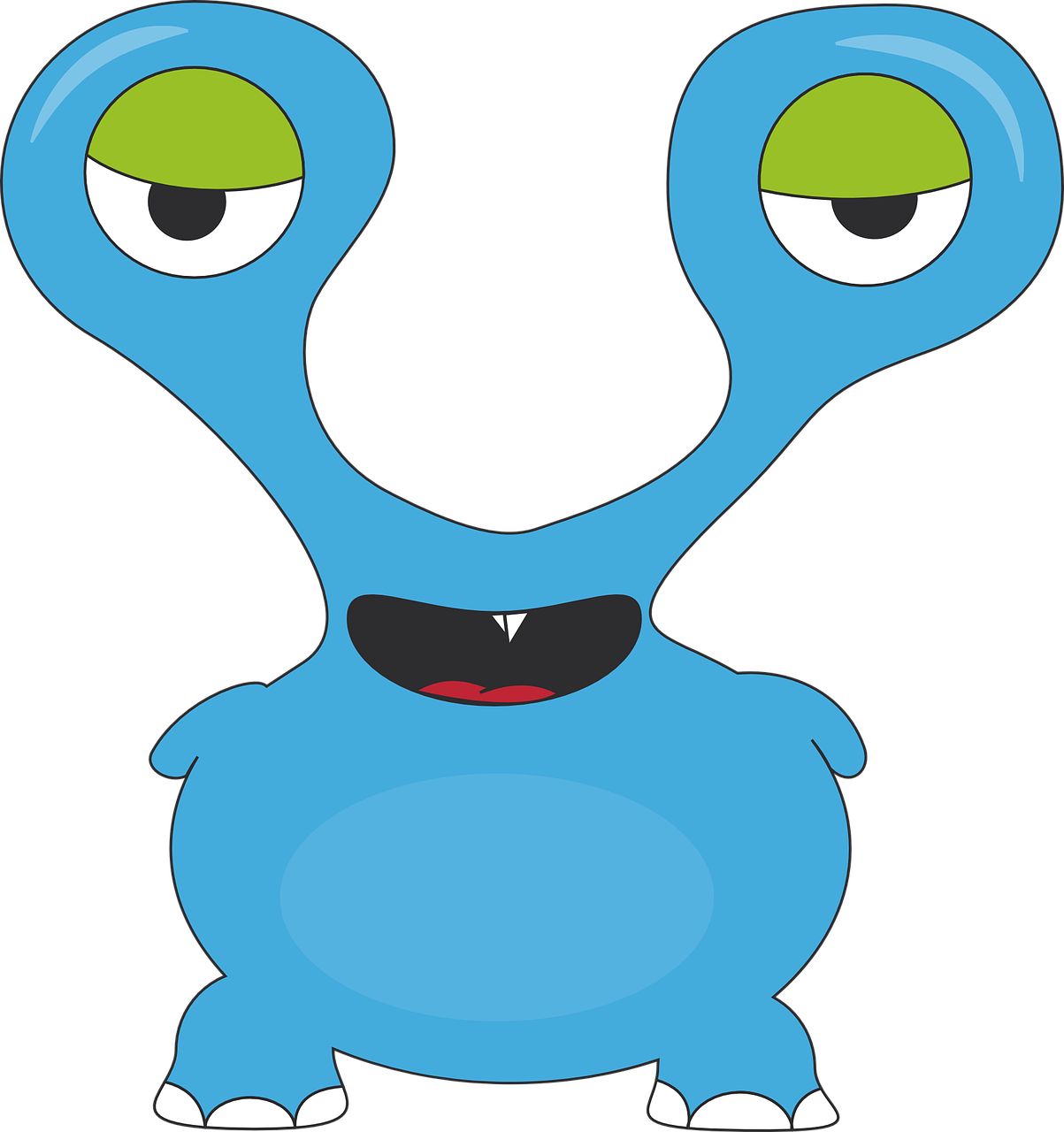 Torion is from another planet. They like earth and speaking French but often forget word meanings, spellings and things like gender and verb forms. Help Torion by answering the questions in this quiz.
écouter
A  For each question, put a cross (x) under the English meaning that matches what you hear.
You will hear each French word twice. Choose one correct answer only.
1
2
3
4
[Speaker Notes: Timing: 20-25 minutes (all assessment slides)
Aim: to practise aural comprehension of vocabulary taught in weeks 1-23 of the course.
Procedure:
1. Click the audio buttons to play each item. (The words are recorded twice with a pause to allow pupils to process the information).
2. Pupils can either write 1C, etc.. or if they have the assessment on a print out they can put a X in the correct box.
3. Note that the first item can be completed, with support from the teacher, as an example.  It is NOT included in the overall total marks.
3. After items 1-4, continue to the next slide to complete the remainder of the task.

Transcript:
1. utile ….. utile
2. poser…..poser
3. propre…..propre
4. porte……porte
5. mars….mars
6. apporter….apporter
7. il…….il
8. magazine…..magazine]
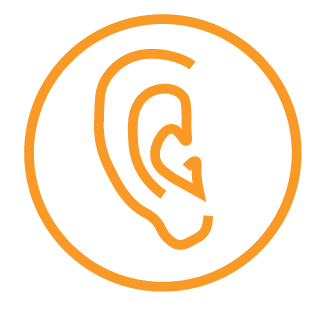 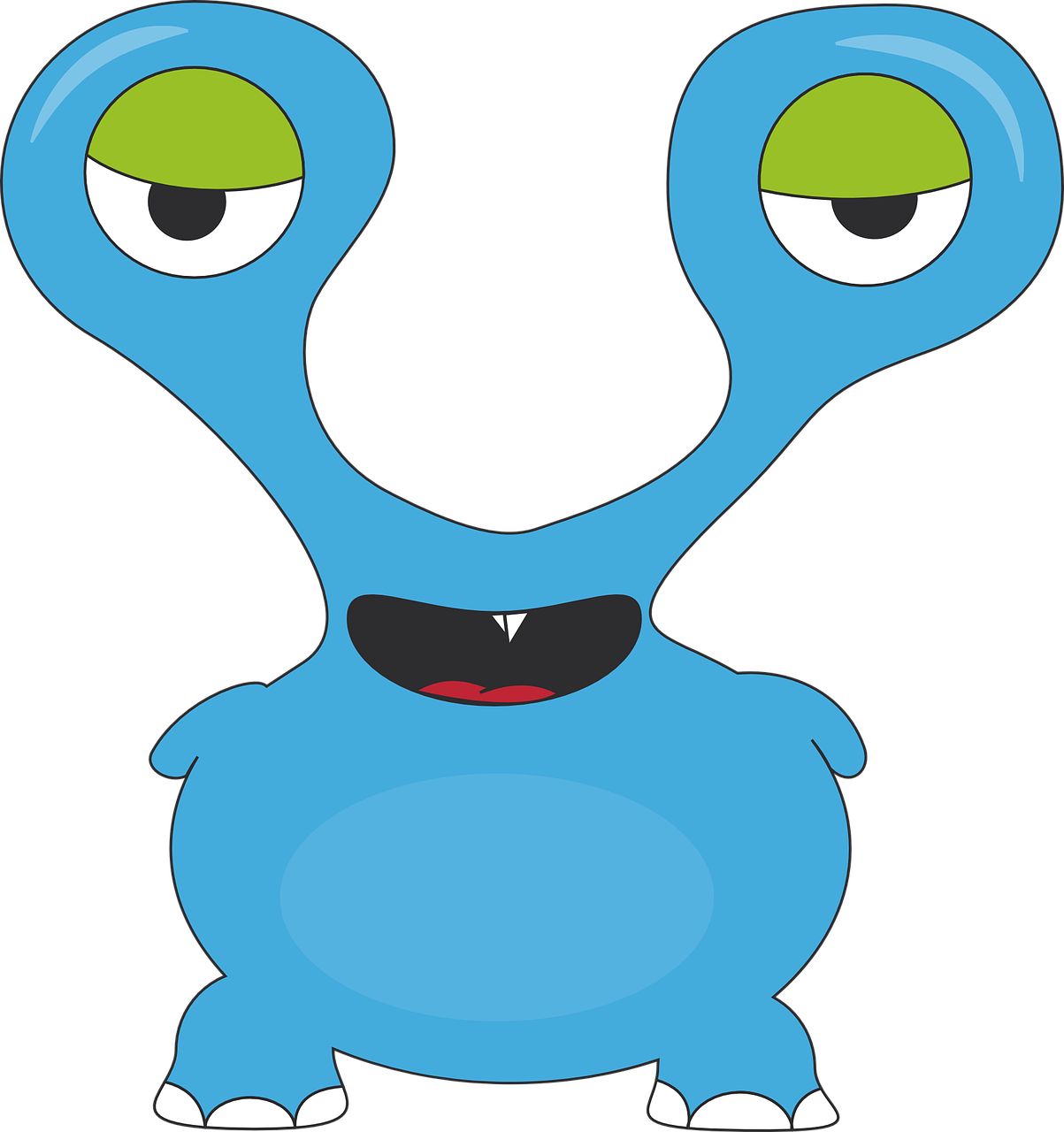 écouter
5
6
7
8
[Speaker Notes: [2/2]

Transcript:
1. utile ….. utile
2. poser…..poser
3. propre…..propre
4. porte……porte
5. mars….mars
6. apporter….apporter
7. il…….il
8. magazine…..magazine]
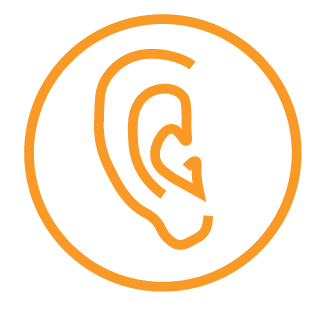 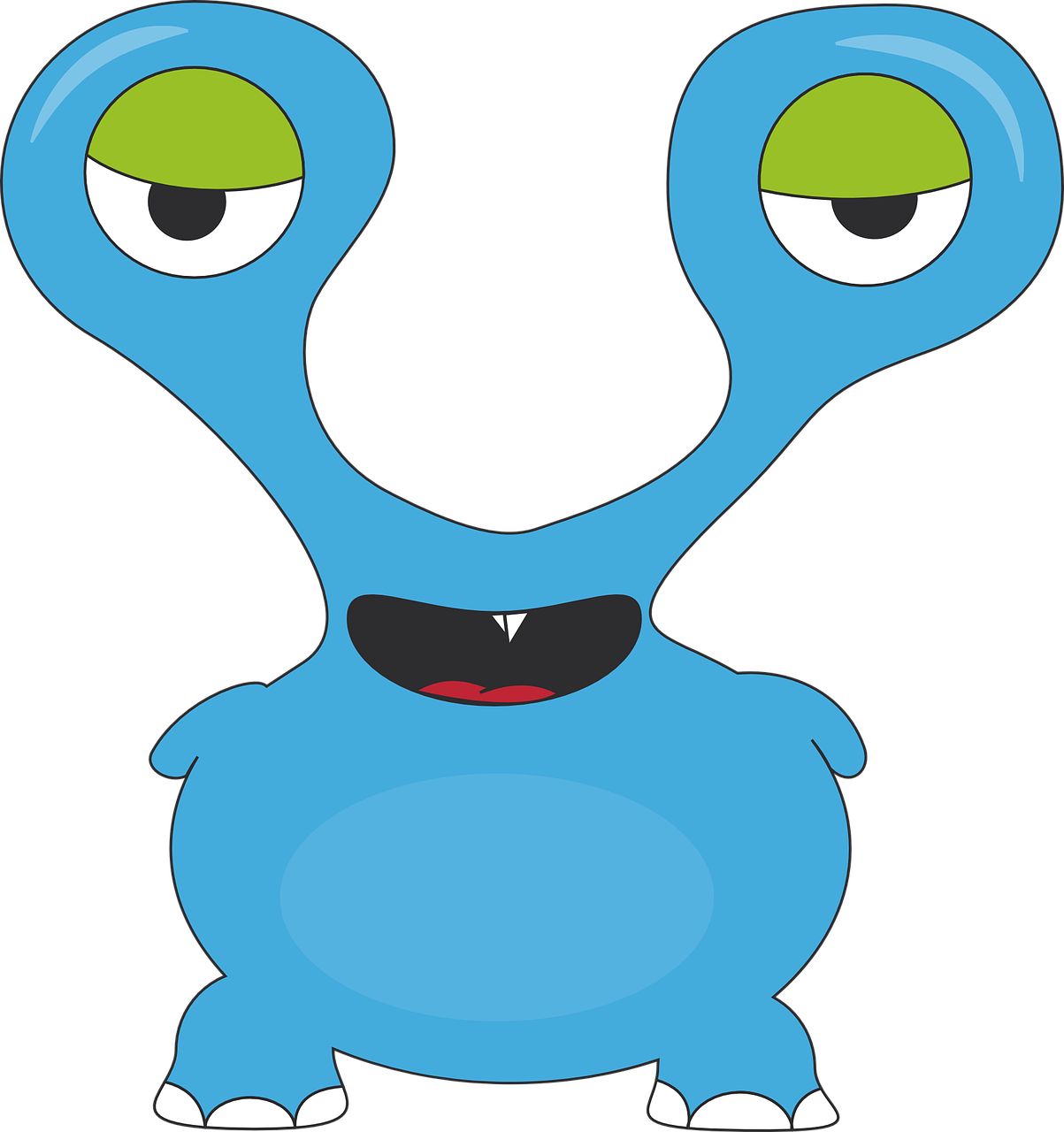 B  For each question, put a cross (x) under the type of word you hear. You will hear each French word twice. Choose one correct answer only.
écouter
1
2
3
4
5
6
[Speaker Notes: Procedure:
1. Click the audio buttons to play each item. (The words are recorded twice with a pause to allow pupils to process the information).
2. Pupils can either write 1C, etc.. or if they have the assessment on a printout, they can put a X in the correct box.
3. When complete, continue to the reading.

Transcript:
combien…….combien
noir……noir
février…..février
matin…..matin
de rien…..de rien
quatre……quatre]
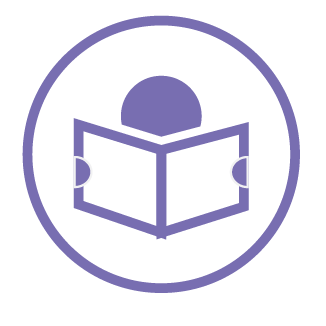 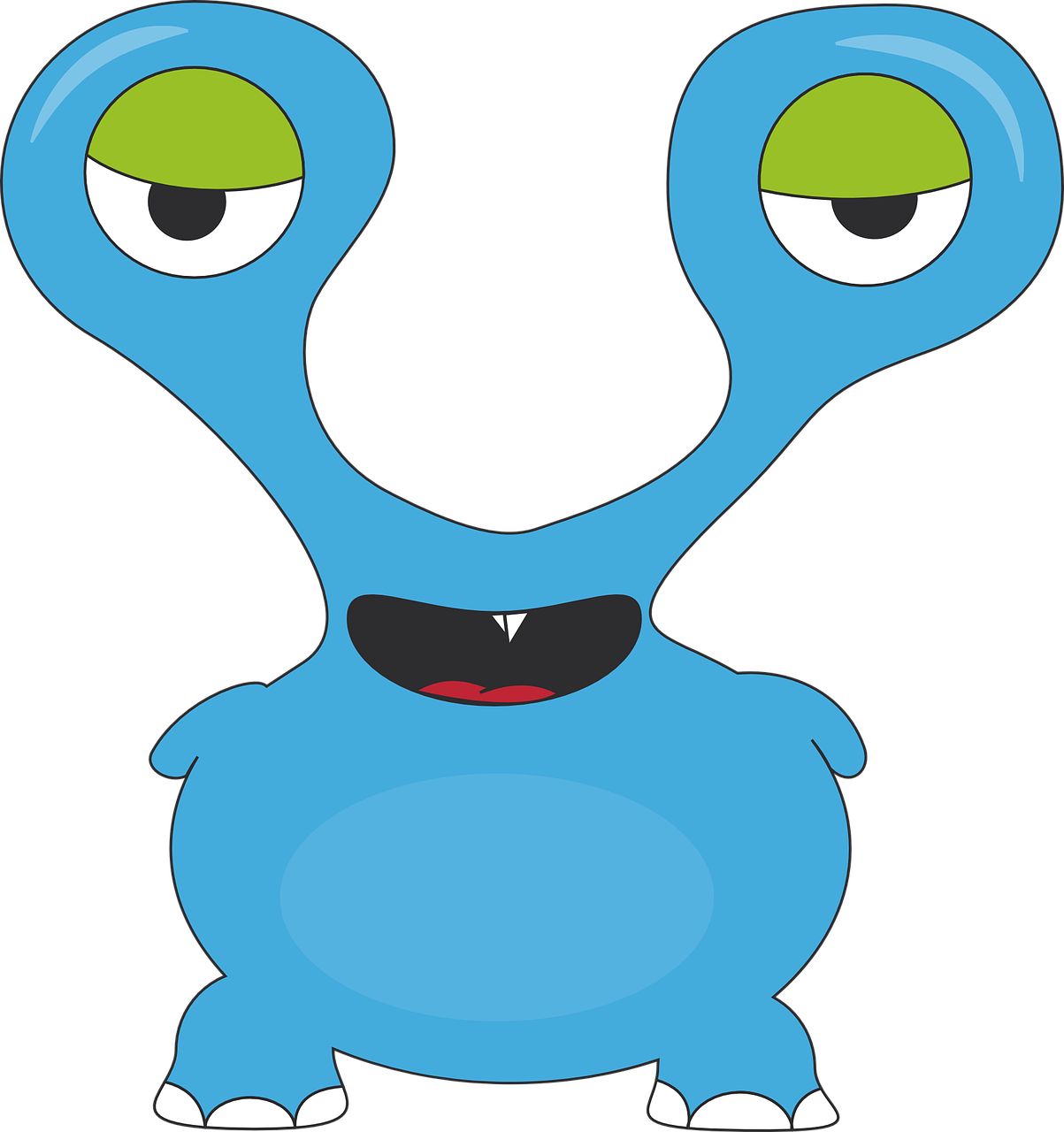 C  Help Torion to translate the underlined French word to complete each English sentence.
 
1. C’est mon livre.			It is my _____________ .	
2. L’activité est sportive.		The activity is  _____________.	
3. Je montre mon dessin.		I ___________ my picture.
4. Le groupe est là ?			Is the group ________ ? 
5. Tu prépares une chanson.		You are preparing a __________.
6. Il déteste les listes.			He hates _____________ .	
7. C’est ma langue préférée.		It is my favourite ___________.	
8. Il joue avec la personne.		He plays ________ the person.
9. Écrire, c’est facile !			____________ is easy! 
10. C’est ton anniversaire ?		Is it your _____________ ?
lire
[Speaker Notes: Aim: to practise written recall of previously taught vocabulary.

Procedure:
Ensure that the task is clear.  
Pupils could write 1 – 10 and the individual English word meanings (or they could fill in if they have printed assessment sheets).]
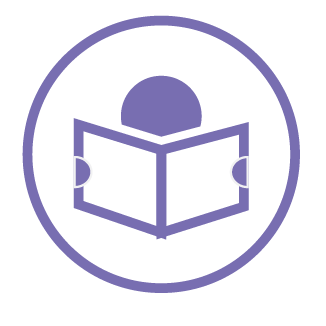 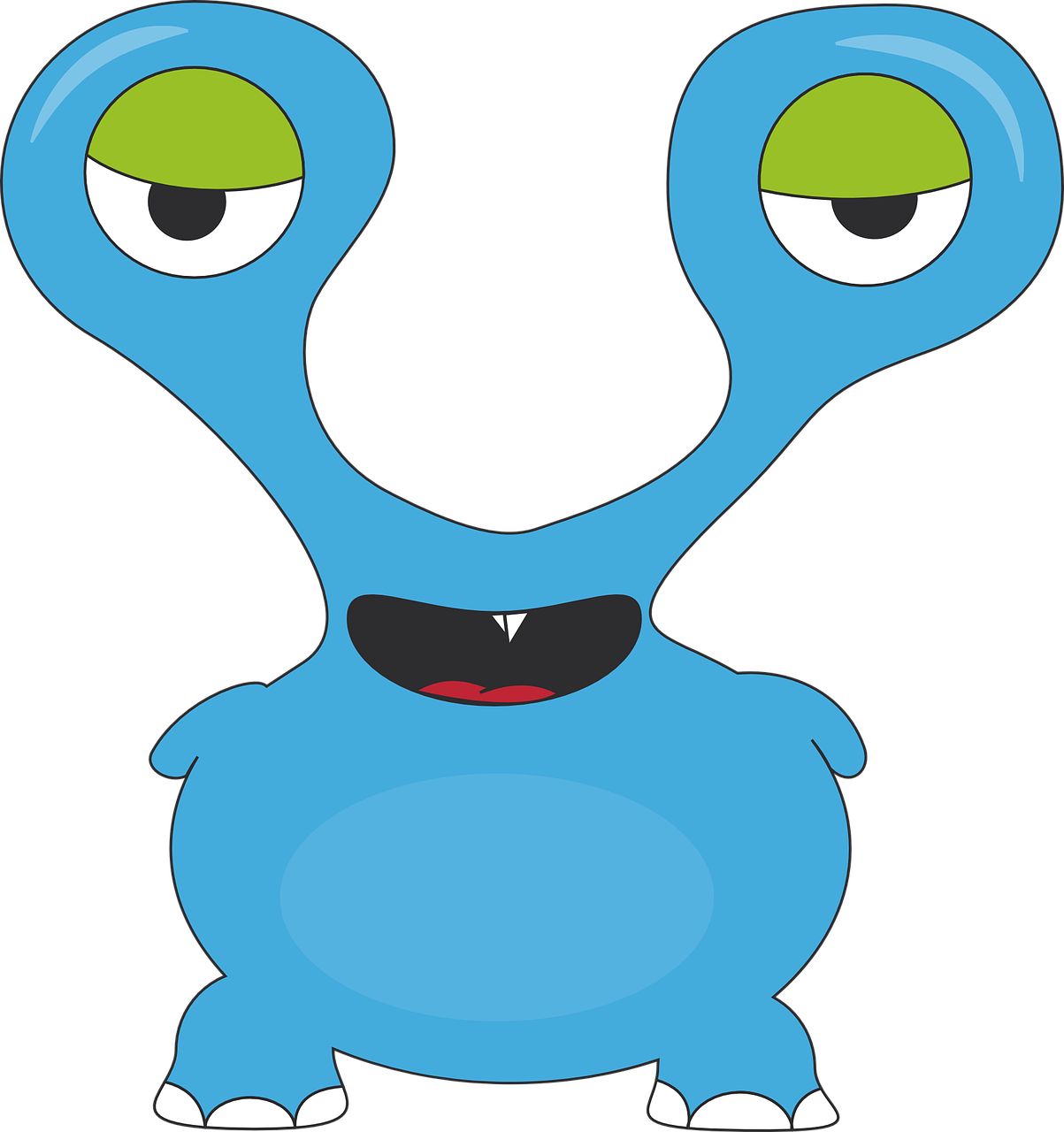 D  Help Torion to put a cross (x) under the word that best fits each category. Choose one correct answer only.
lire
[Speaker Notes: Aim: to practise written recall of previously taught vocabulary.

Procedure:
Ensure that the task is clear.  
Pupils could write 1 A etc (or they could fill in if they have printed assessment sheets).]
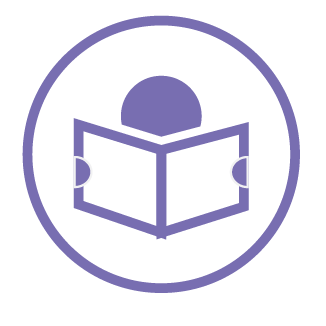 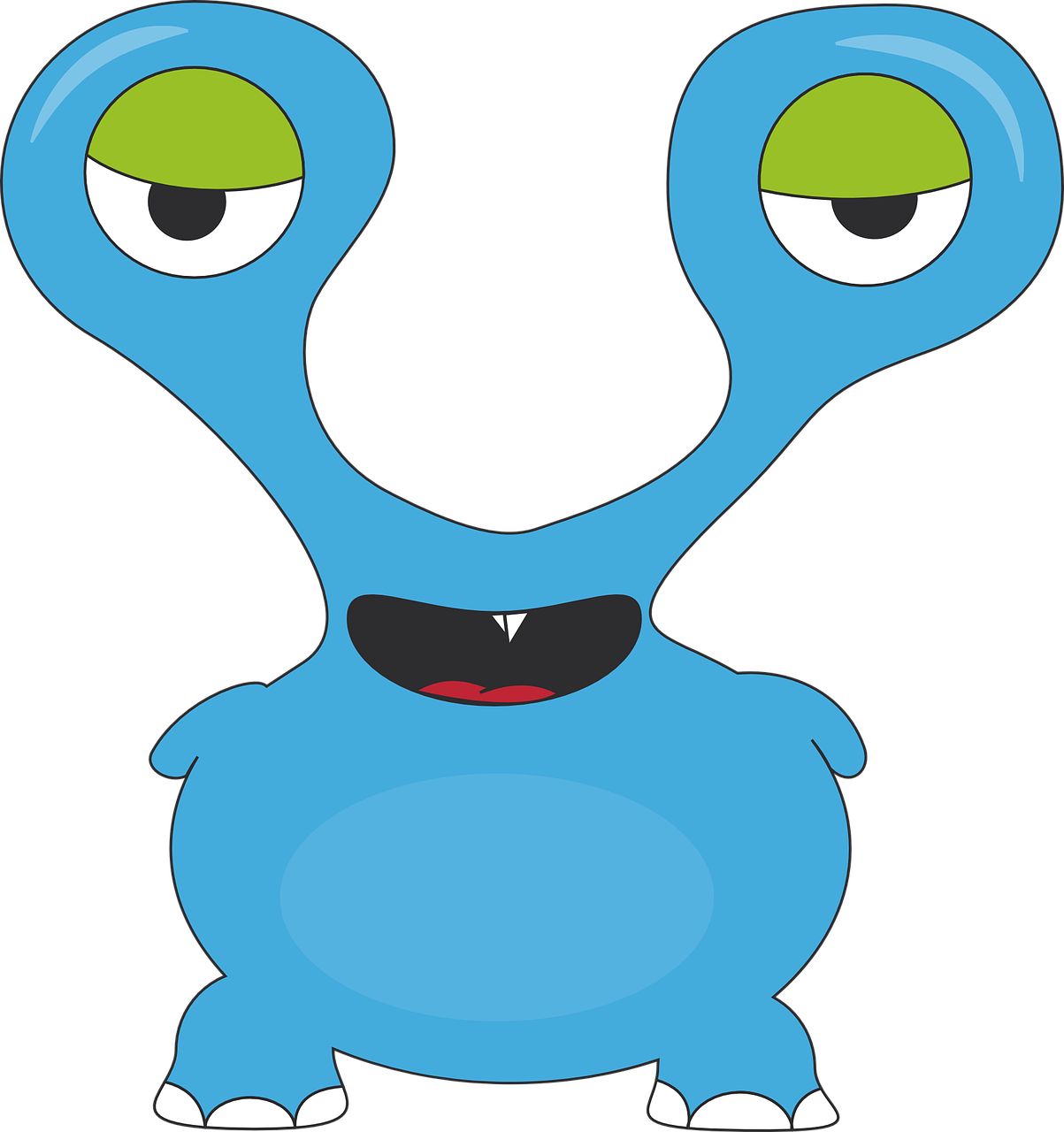 E  Help Torion to put a cross (x) next to each word which could appear beside the word in bold in a sentence and make sense.For each question, you could put 1, 2, 3 or 4 crosses.
lire
[Speaker Notes: Aim: to practise written recall of previously taught vocabulary.

Procedure:
Ensure that the task is clear.  
Pupils could write 1 A etc (or they could fill in if they have printed assessment sheets).]
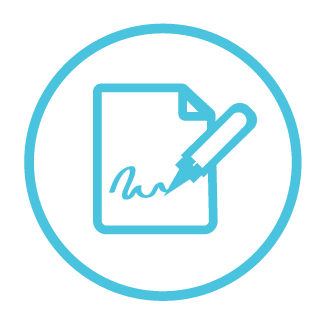 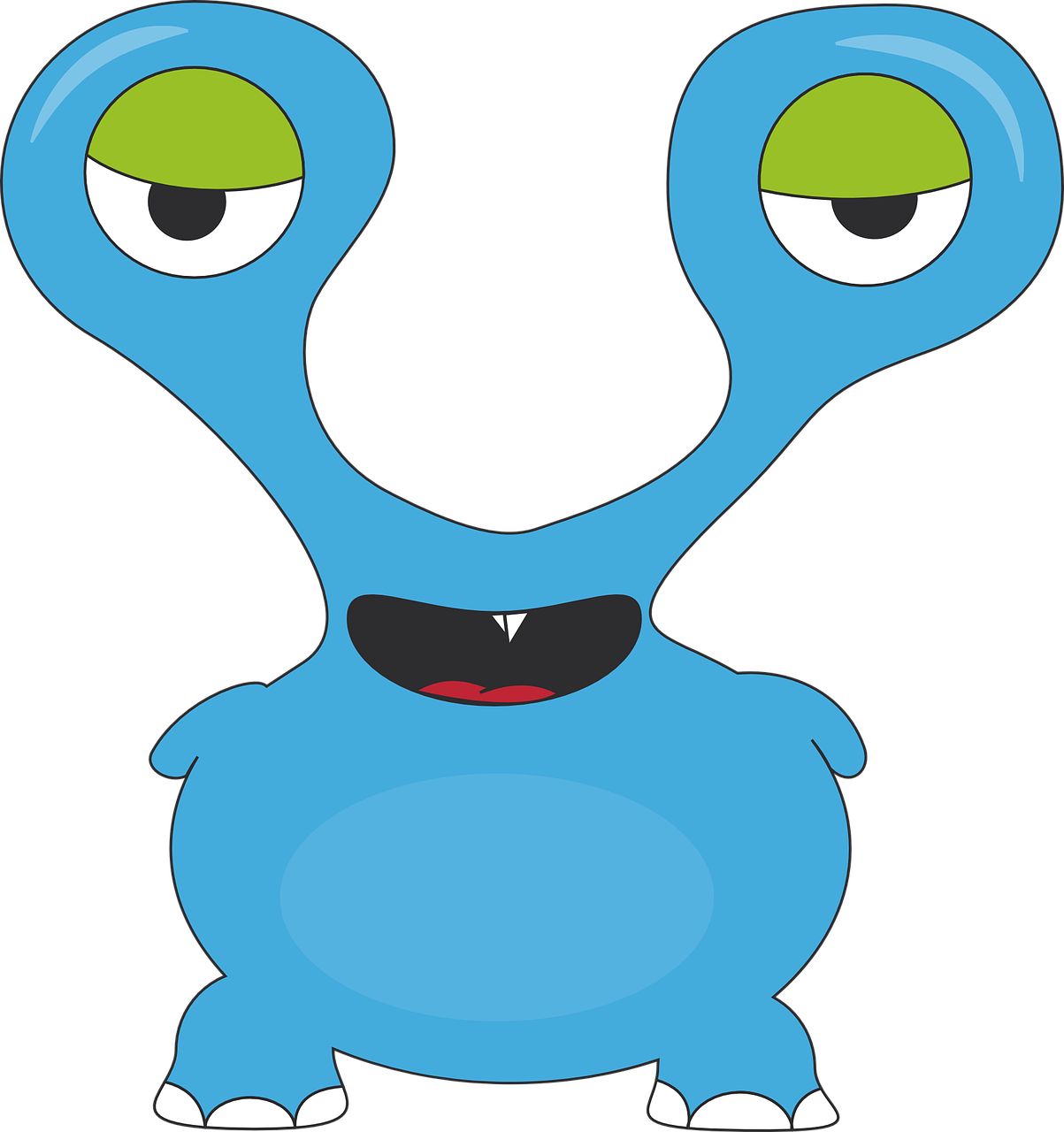 écrire
E  Translate the underlined English words to complete the French sentence.
1. There are eight things.		Il y a _______  __________.			(write two words)
2. The motorbike is modern.	La moto est _____________.		(write one word)
3. I have a cake on the table.	J’ ______ un gâteau _____ la table.	(write two words)
4. It’s practical.			C’est_____________.			(write one word)
5. When is it? January?		C’est __________ ? En __________ ?	(write two words)
6. The desk is white.		Le bureau est _____________.		(write one word)
7. It’s my favourite text.		C’est mon texte ____________.		(write one word)
8. There are a lot of people.	Il y a ______________ ____ personnes.	(write two words)
9. What is he like?		Il est ____________ ?			(write one word)
10. The cat is massive.		Le chat est ____________.	    		(write one word)
Total marks available (Vocabulary): 44
[Speaker Notes: Aim: to practise written production of previously taught vocabulary.

Procedure:
Ensure that the task is clear.  
Pupils could write 1 – 10 and the individual English word meanings (or they could fill in if they have printed assessment sheets).]
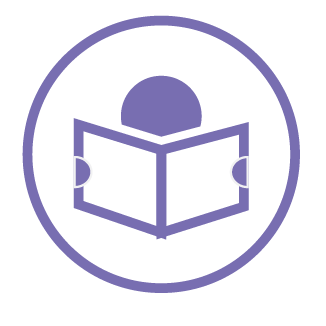 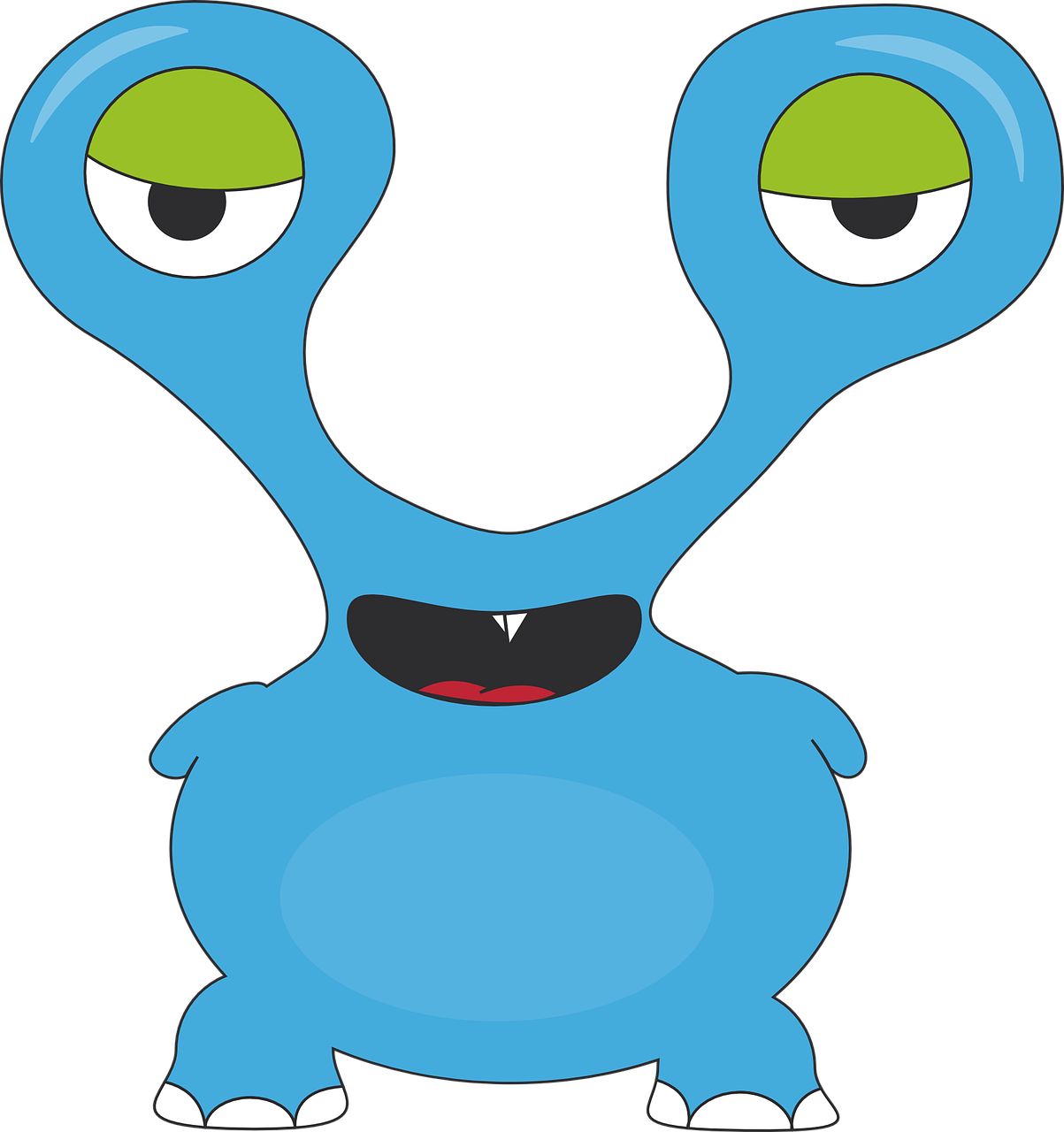 Grammar
A  Put a (X) next to the word(s) that complete(s) the sentence.
lire
[Speaker Notes: Aim: to practise written understanding of previously taught grammar features.

Procedure:
Ensure that the task is clear.  
Pupils could write 1 – 6 and the correct English pronoun (or they could fill in if they have printed assessment sheets).]
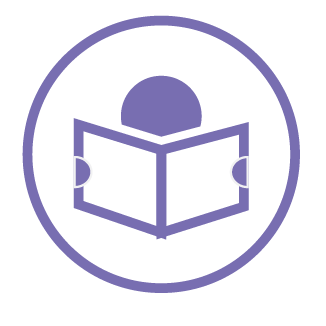 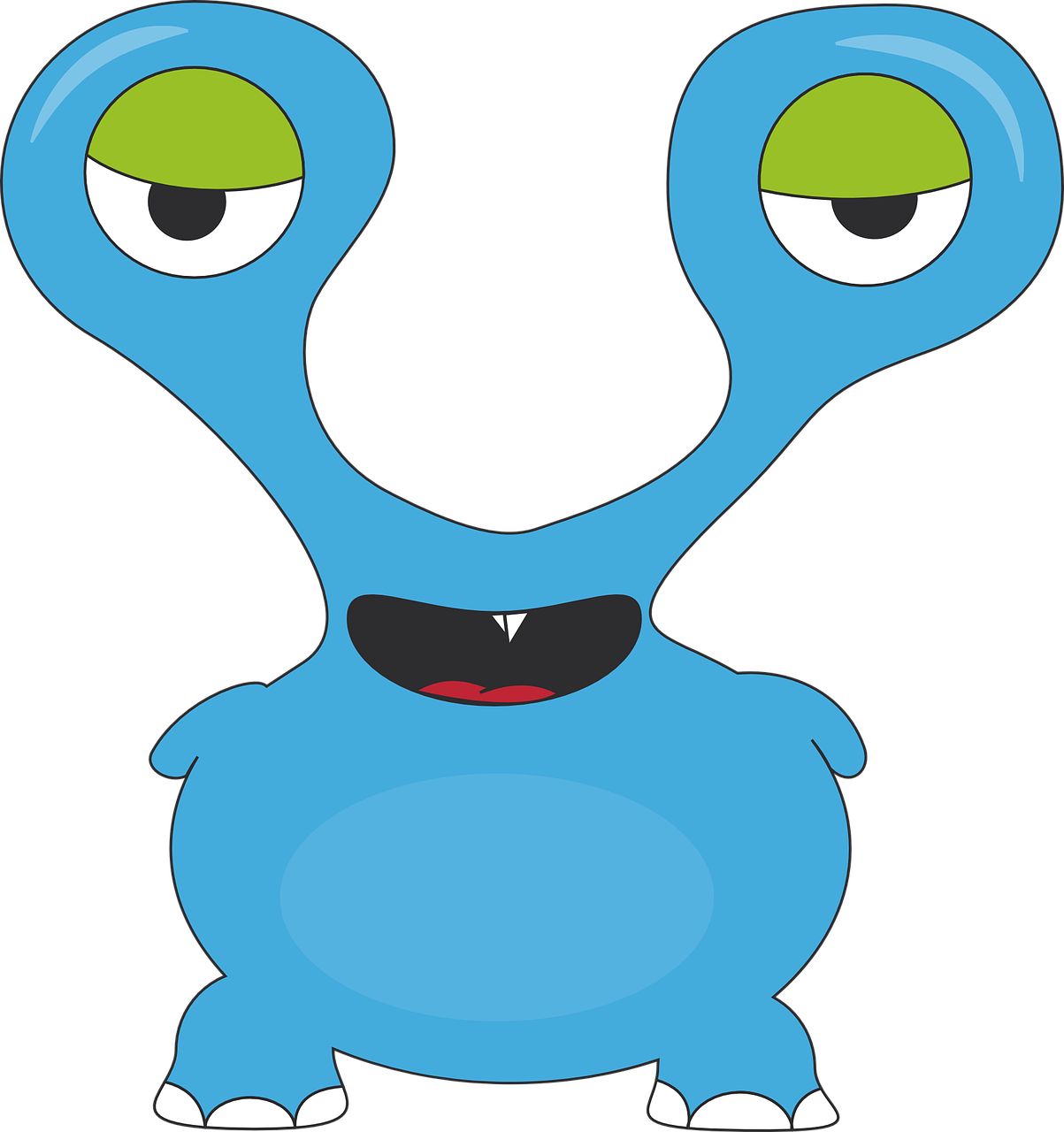 Grammar
B Put a (X) next to the person the sentence is about.
lire
C Put a (X) by the correct start of each sentence.
[Speaker Notes: Aim: to practise written understanding of previously taught grammar features.

Procedure:
Ensure that the tasks are clear.  
Pupils could write 1 - 4 and the correct English pronoun (or they could fill in if they have printed assessment sheets).
3.  For C, pupils could write the start of the sentence or tick the box, if they have the printed assessment.]
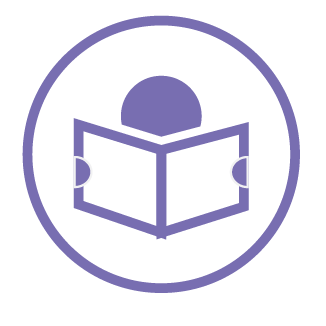 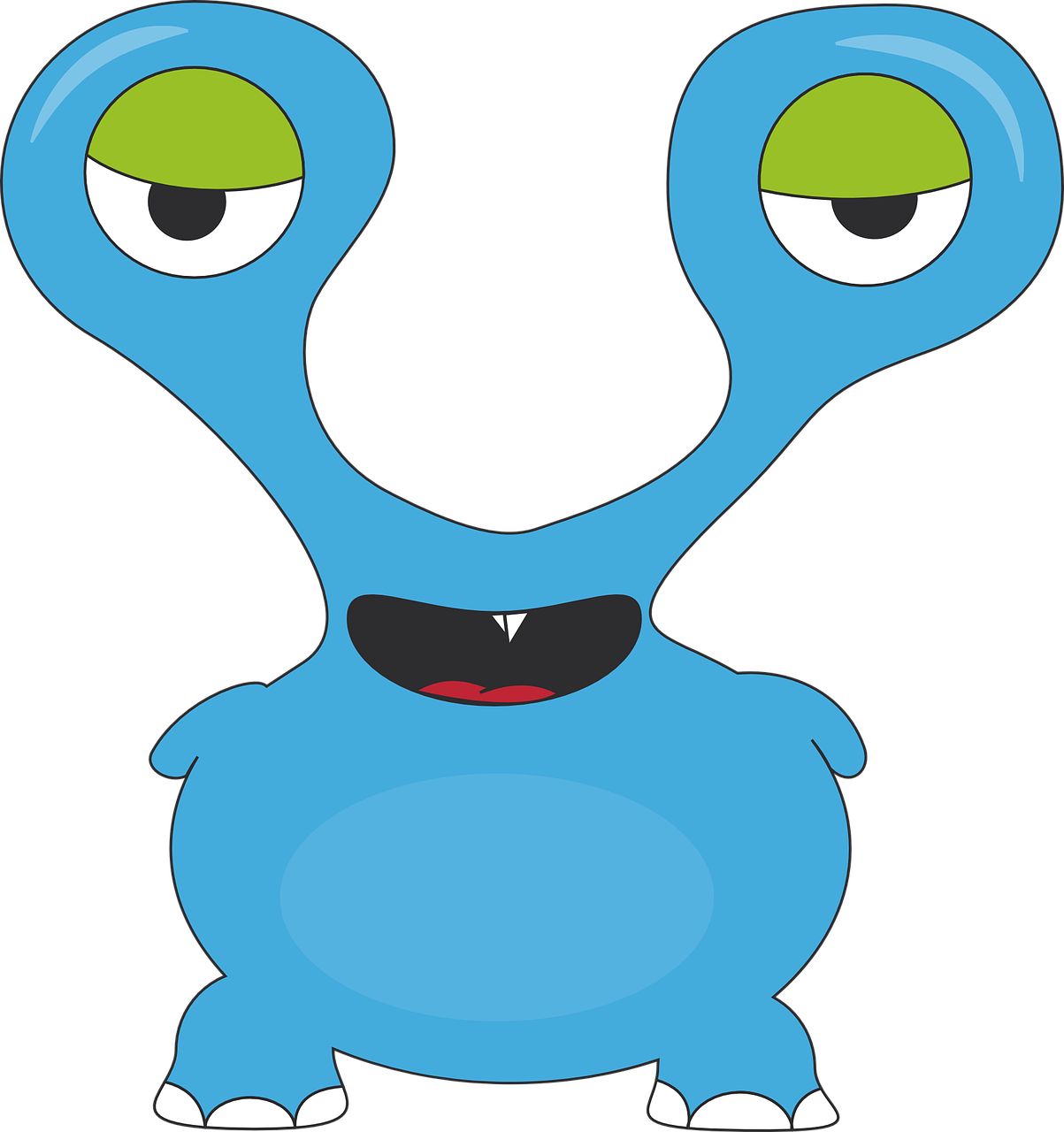 Grammar
lire
D  Write the words in each box in the correct order.
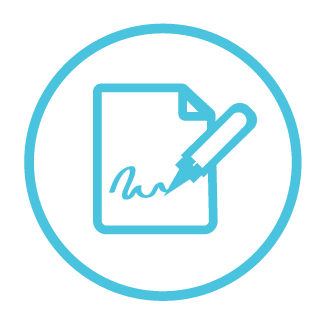 E  Write the correct French word for ‘it’ to complete the sentence.
écrire
[Speaker Notes: Aim: to practise written understanding of previously taught grammar features.

Procedure:
Ensure that the task is clear.  
Pupils write the words in the right order.]
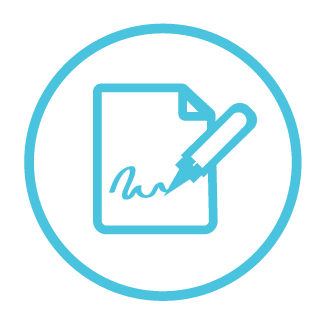 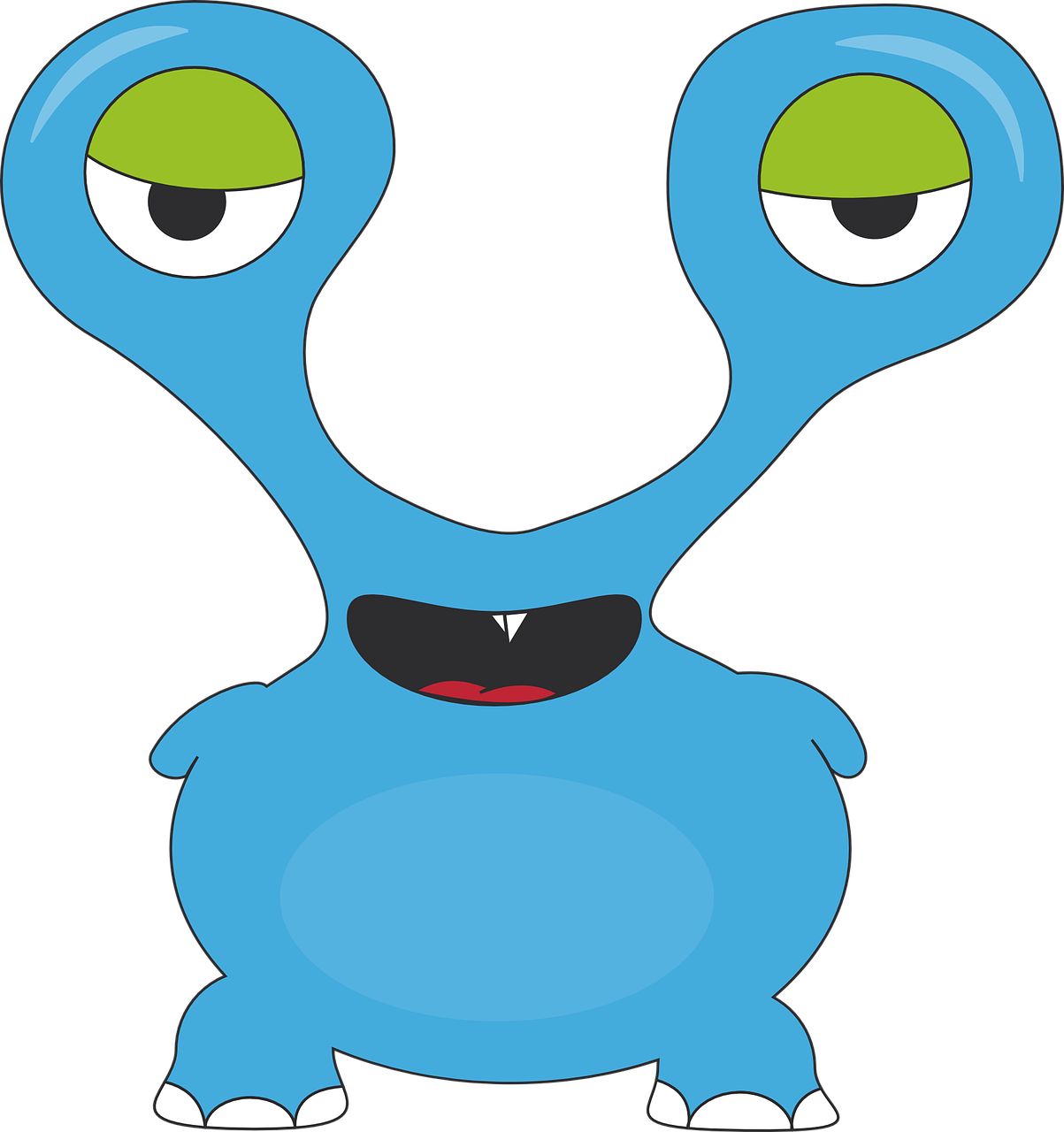 Grammar
F Write the correct article in the blanks to complete the French translations of the English sentences.
écrire
Total marks available (Grammar): 24
[Speaker Notes: Aim: to practise written production of previously taught grammar features.

Procedure:
Ensure that the task is clear.  
Pupils could write the answers only (or they could fill in if they have printed assessment sheets).]
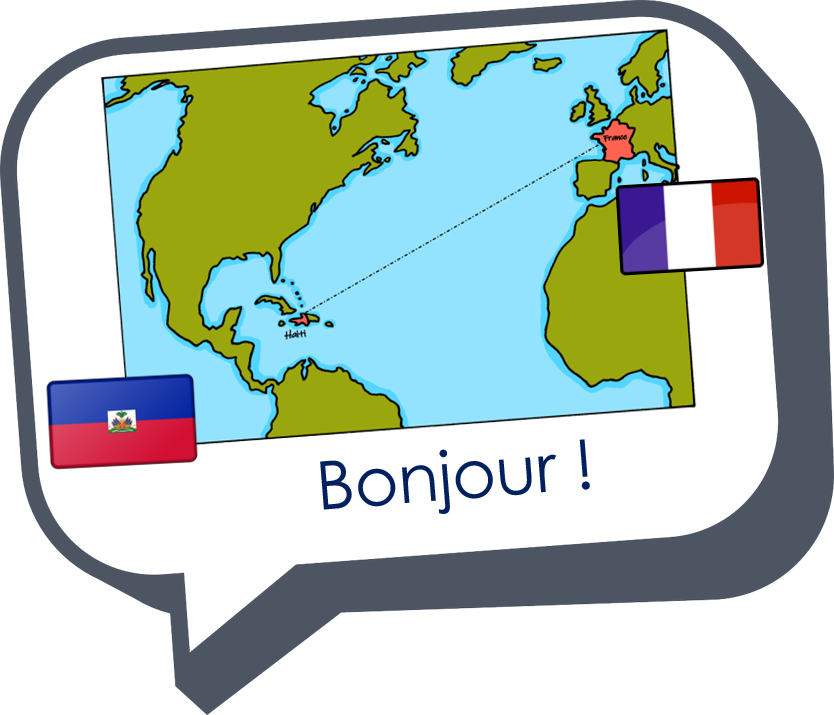 Au revoir !
jaune
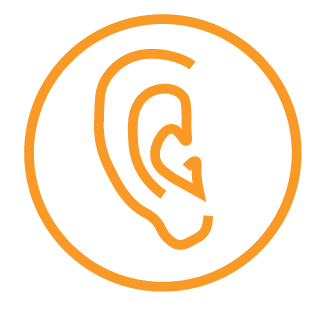 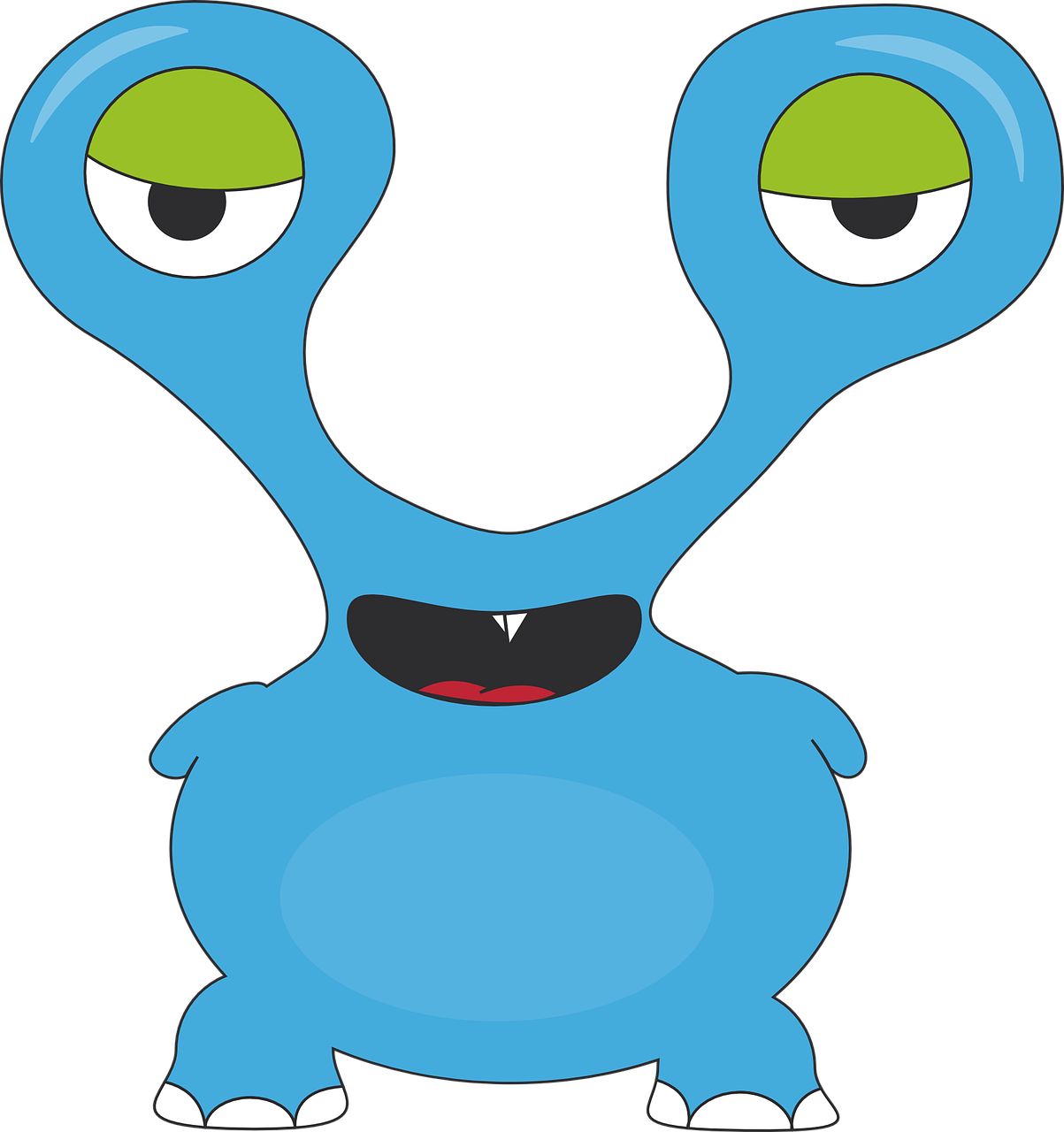 Torion is from another planet. They like earth and speaking French but often forget word meanings, spellings and things like gender and verb forms. Help Torion by answering the questions in this quiz.
écouter
A  For each question, put a cross (x) under the English meaning that matches what you hear.
You will hear each French word twice. Choose one correct answer only.
1
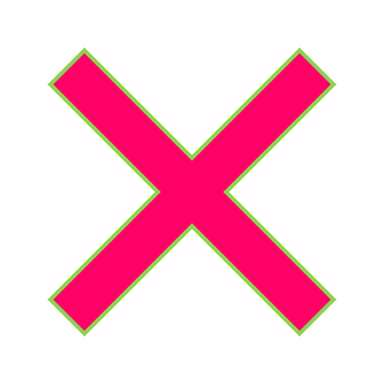 2
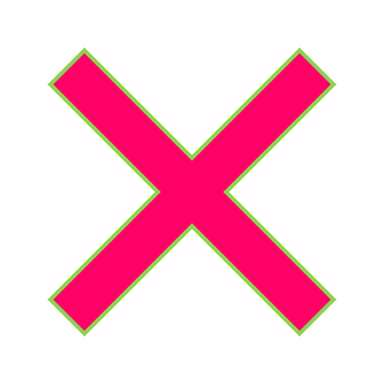 3
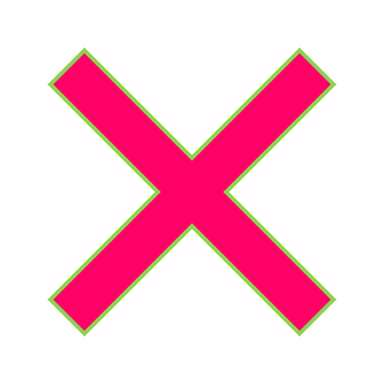 4
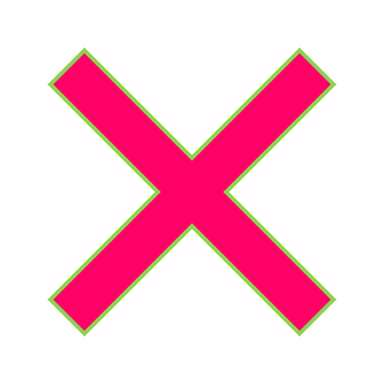 [Speaker Notes: Timing: 20-25 minutes (all assessment slides)
Aim: to practise aural comprehension of vocabulary taught in weeks 1-23 of the course.
Procedure:
1. Click the audio buttons to play each item. (The words are recorded twice with a pause to allow pupils to process the information).
2. Pupils can either write 1C, etc.. or if they have the assessment on a print out they can put a X in the correct box.
3. Note that the first item can be completed, with support from the teacher, as an example.  It is NOT included in the overall total marks.
3. After items 1-4, continue to the next slide to complete the remainder of the task.

Transcript:
1. utile ….. utile
2. poser…..poser
3. propre…..propre
4. porte……porte
5. mars….mars
6. apporter….apporter
7. il…….il
8. magazine…..magazine]
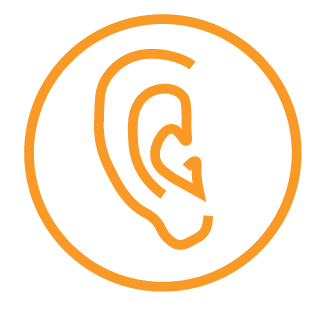 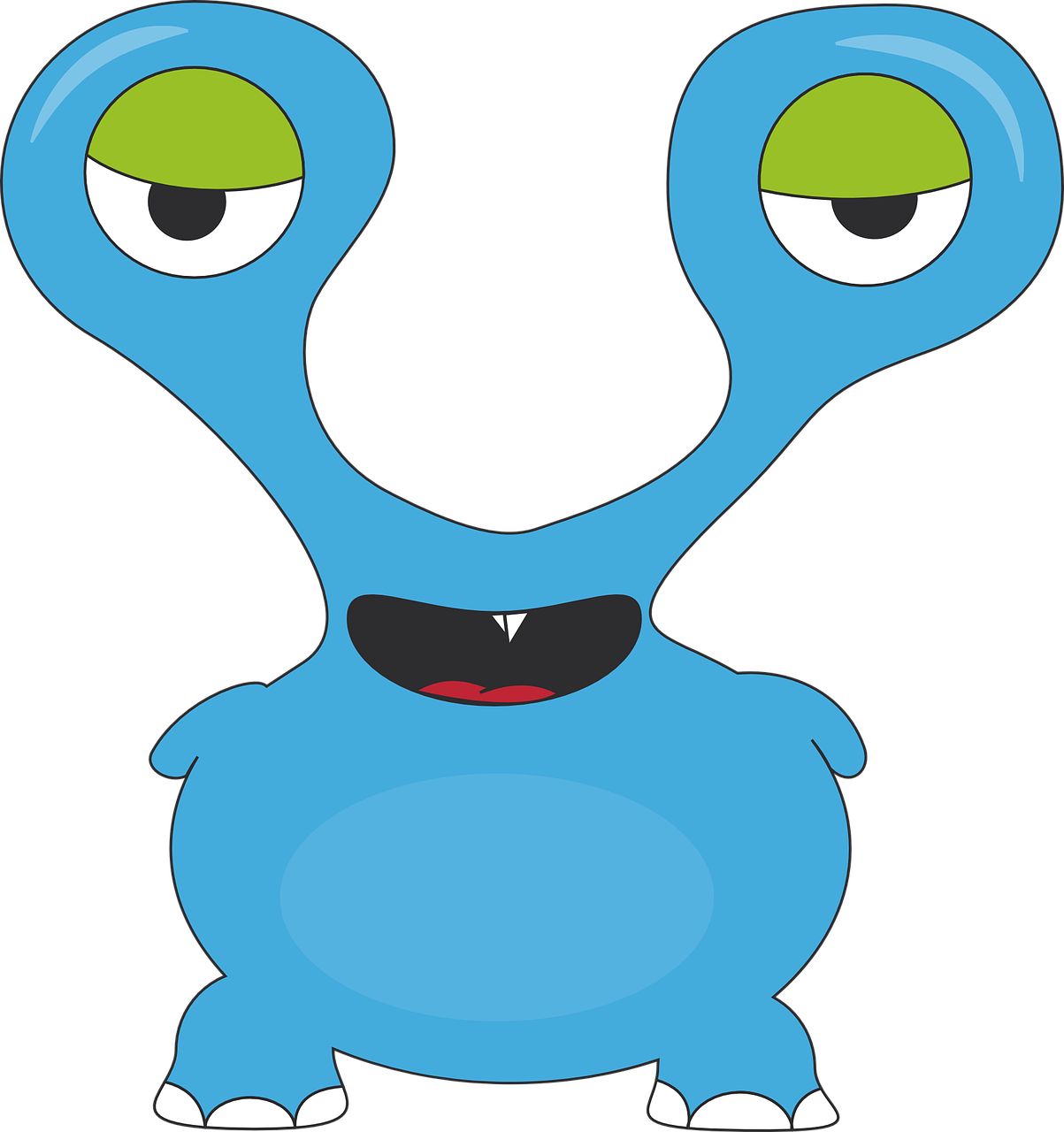 écouter
5
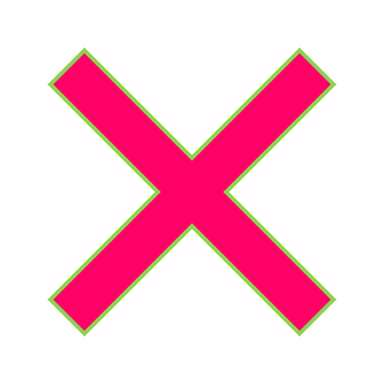 6
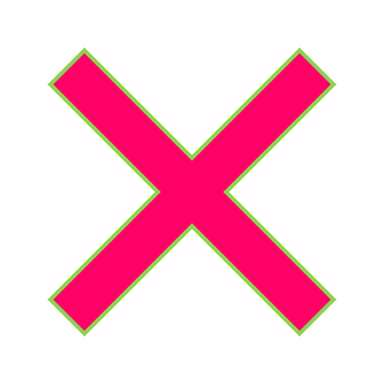 7
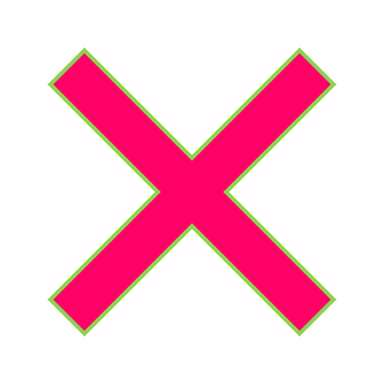 8
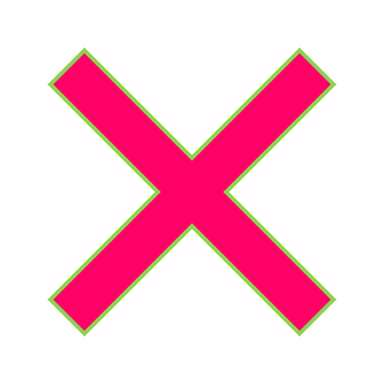 [Speaker Notes: [2/2]

Transcript:
1. utile ….. utile
2. poser…..poser
3. propre…..propre
4. porte……porte
5. mars….mars
6. apporter….apporter
7. il…….il
8. magazine…..magazine]
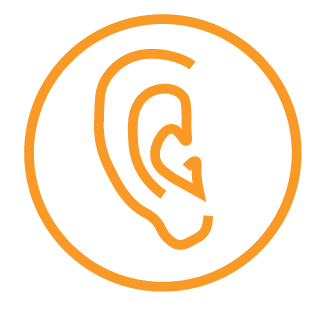 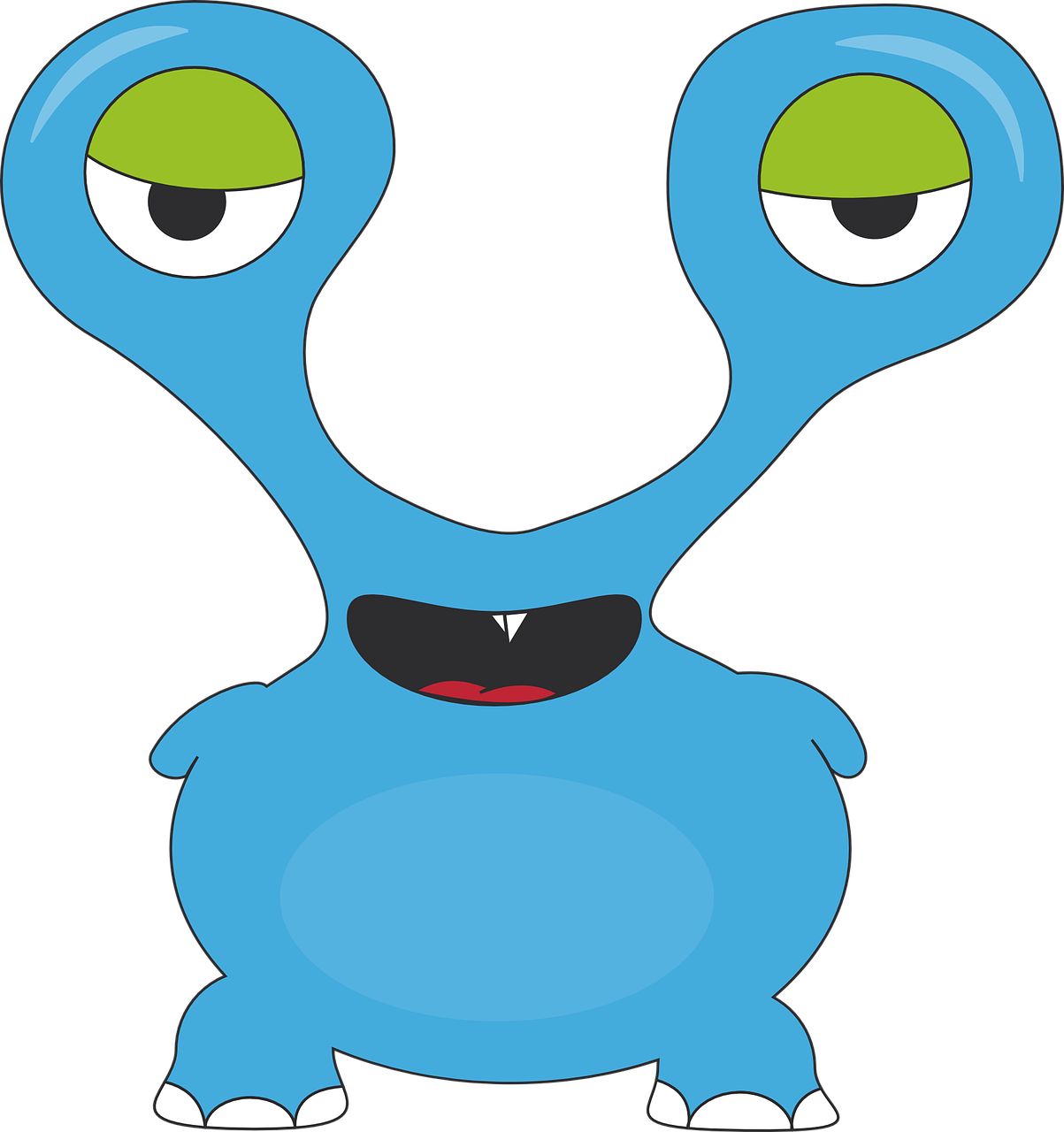 B  For each question, put a cross (x) under the type of word you hear. You will hear each French word twice. Choose one correct answer only.
écouter
1
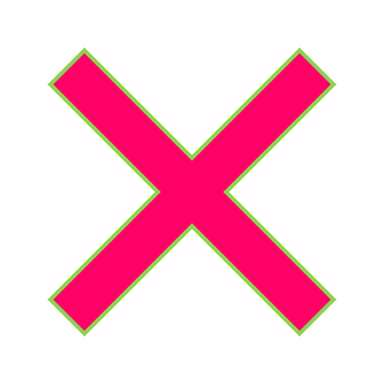 2
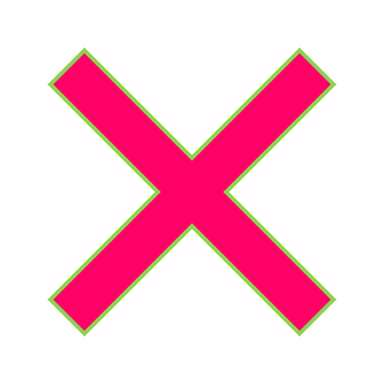 3
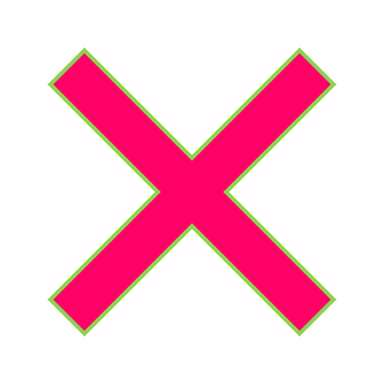 4
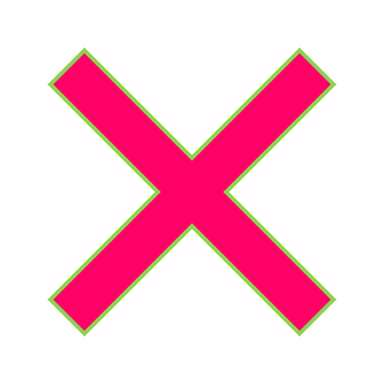 5
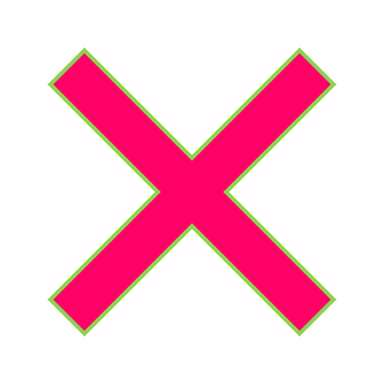 6
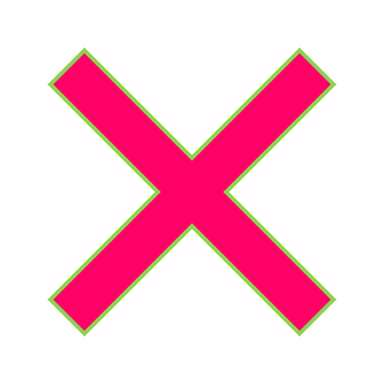 [Speaker Notes: Procedure:
1. Click the audio buttons to play each item. (The words are recorded twice with a pause to allow pupils to process the information).
2. Pupils can either write 1C, etc.. or if they have the assessment on a printout, they can put a X in the correct box.
3. When complete, continue to the reading.

Transcript:
combien…….combien
noir……noir
février…..février
matin…..matin
de rien…..de rien
quatre……quatre]
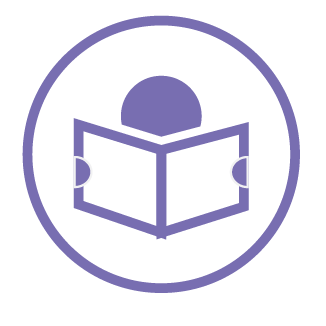 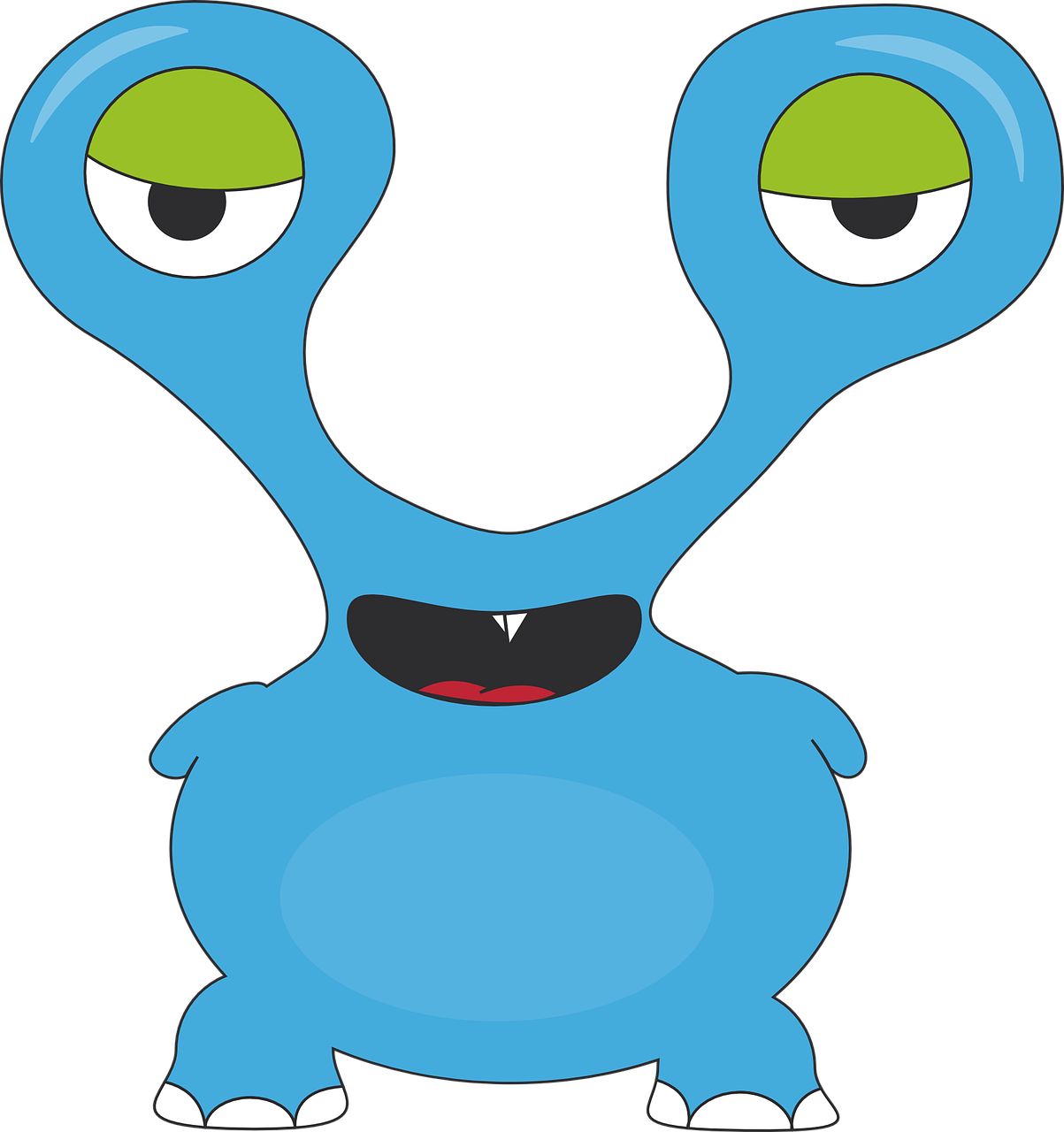 C  Help Torion to translate the underlined French word to complete each English sentence.
 
1. C’est mon livre.			It is my _____________ .	
2. L’activité est sportive.		The activity is  _____________.	
3. Je montre mon dessin.		I ___________ my picture.
4. Le groupe est là ?			Is the group ________ ? 
5. Tu prépares une chanson.		You are preparing a __________.
6. Il déteste les listes.			He hates _____________ .	
7. C’est ma langue préférée.		It is my favourite ______________.	
8. Il joue avec la personne.		He plays ________ the person.
9. Écrire, c’est facile !			____________ is easy! 
10. C’est ton anniversaire ?		Is it your _____________ ?
lire
book
sporty
show
there
song
(the) lists
language
with
Writing
birthday
[Speaker Notes: Aim: to practise written recall of previously taught vocabulary.

Procedure:
Ensure that the task is clear.  
Pupils could write 1 – 10 and the individual English word meanings (or they could fill in if they have printed assessment sheets).]
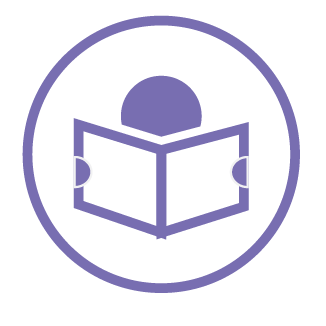 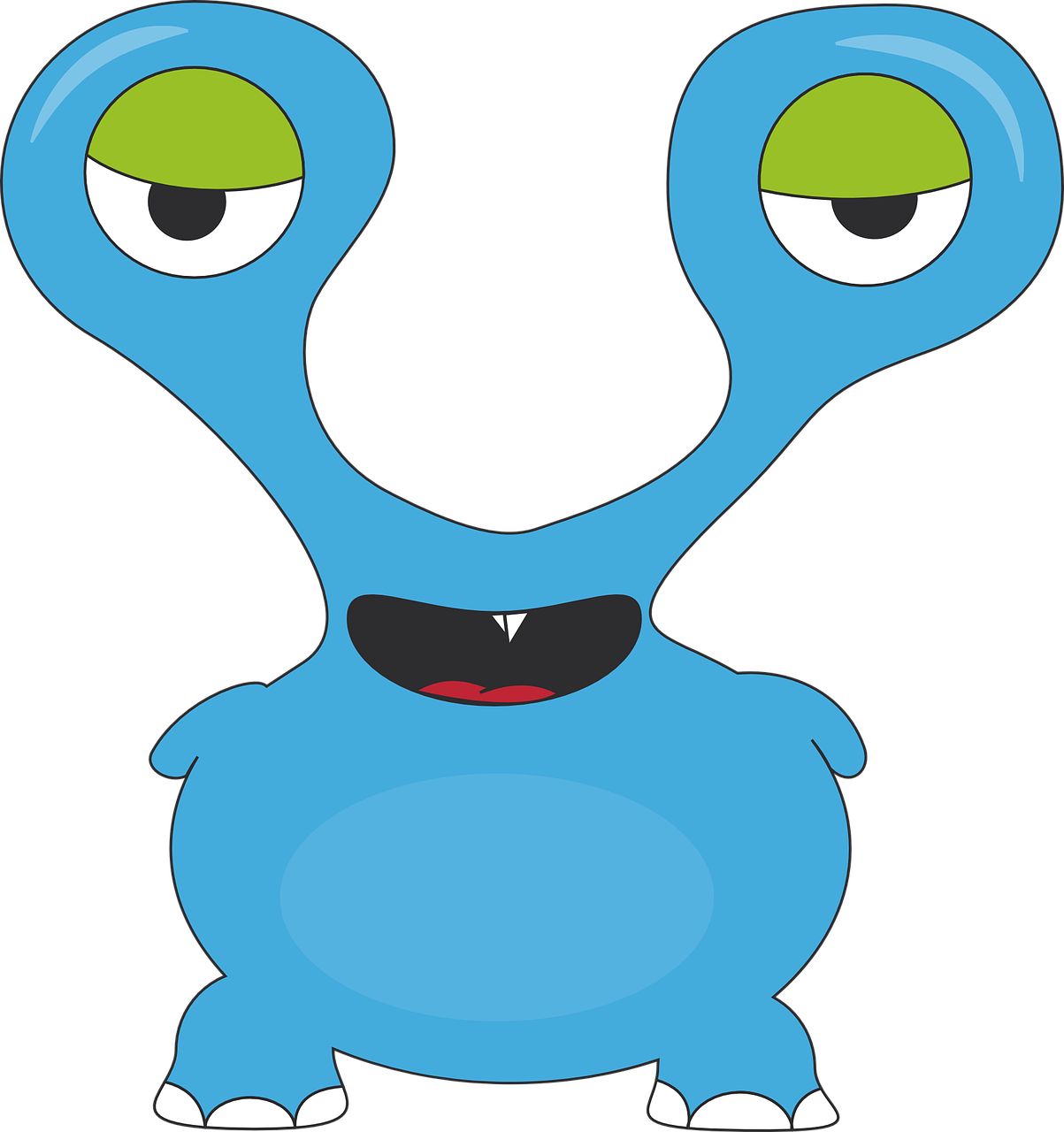 D  Help Torion to put a cross (x) under the word that best fits each category. Choose one correct answer only.
lire
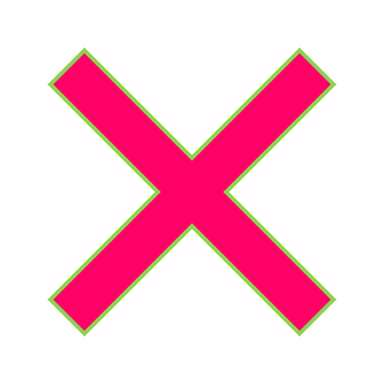 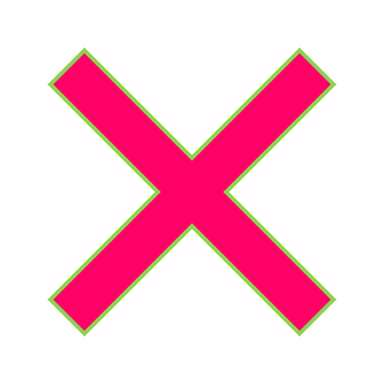 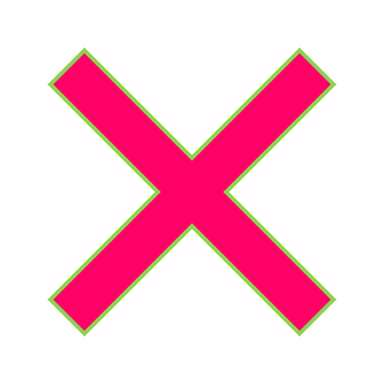 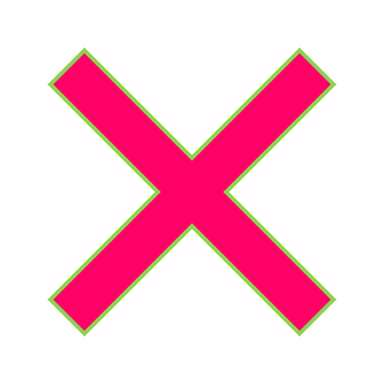 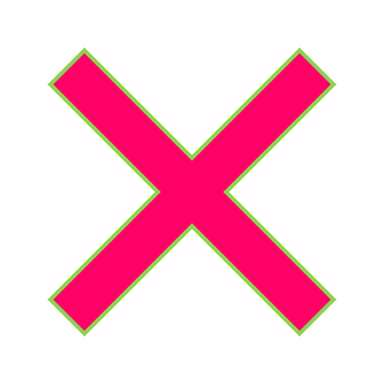 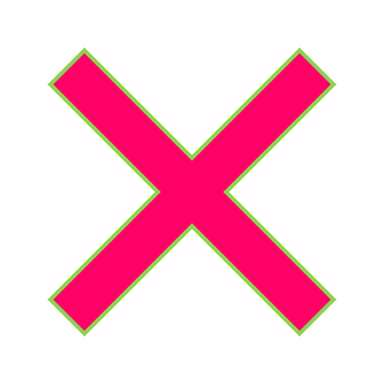 [Speaker Notes: Aim: to practise written recall of previously taught vocabulary.

Procedure:
Ensure that the task is clear.  
Pupils could write 1 A etc (or they could fill in if they have printed assessment sheets).]
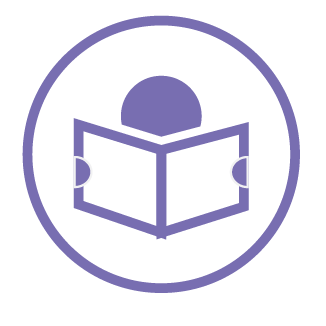 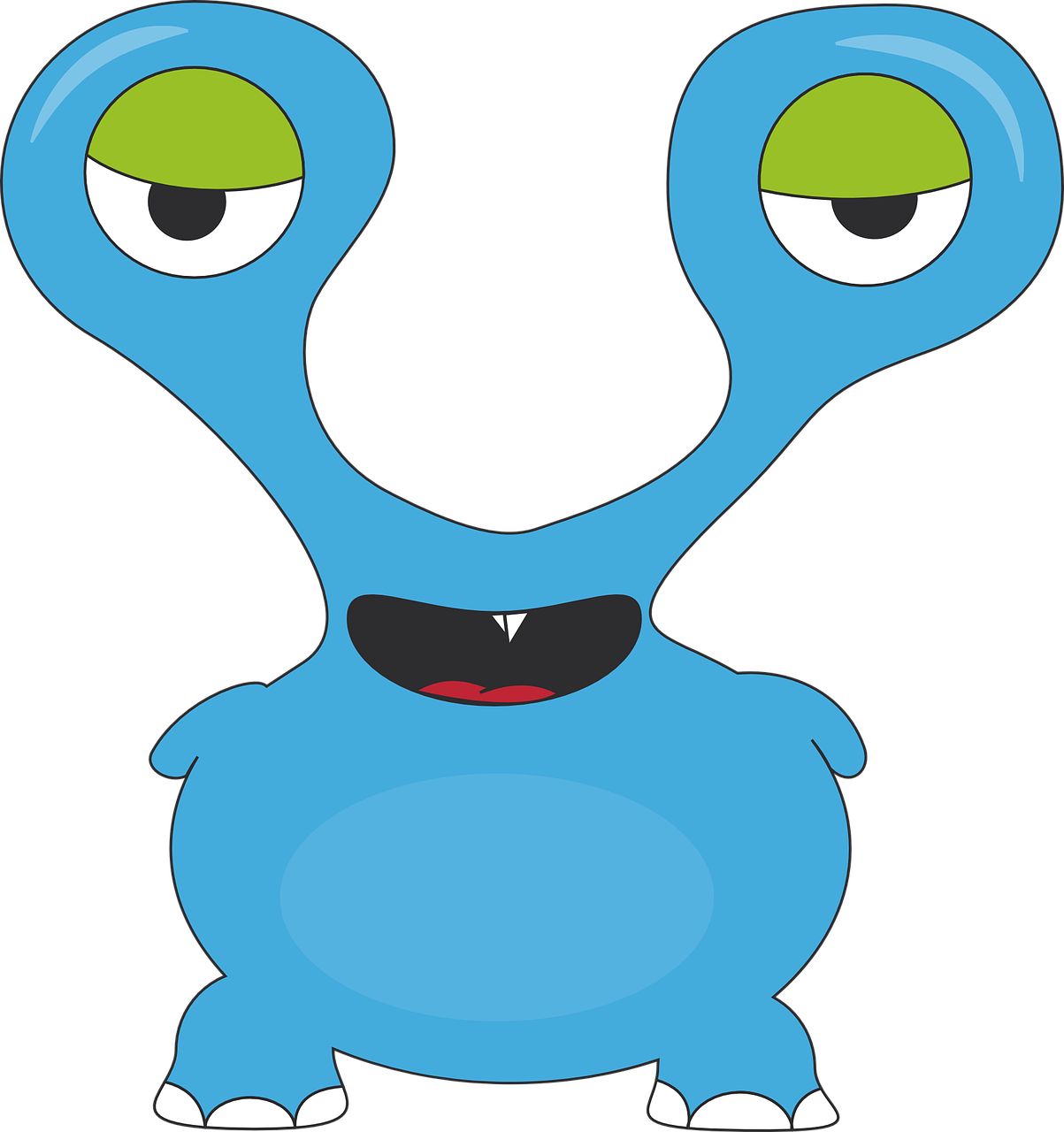 E  Help Torion to put a cross (x) next to each word which could appear beside the word in bold in a sentence and make sense.For each question, you could put 1, 2, 3 or 4 crosses.
lire
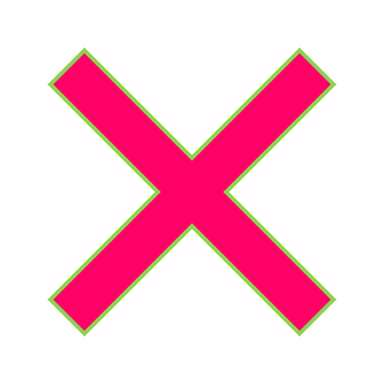 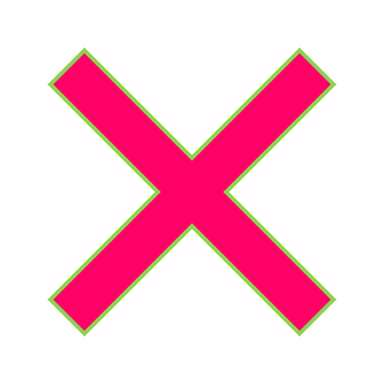 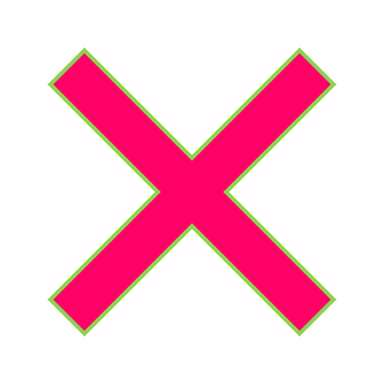 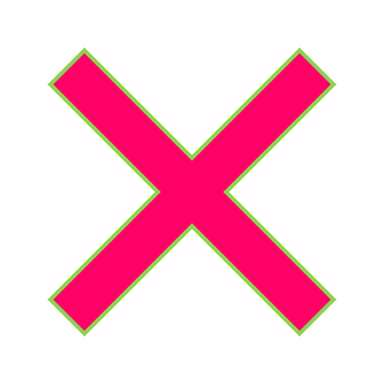 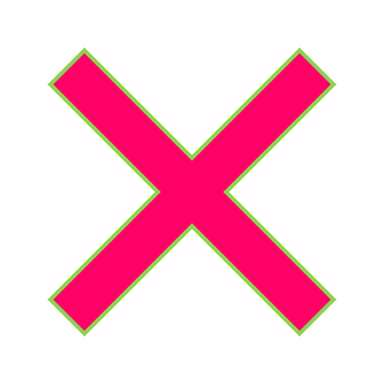 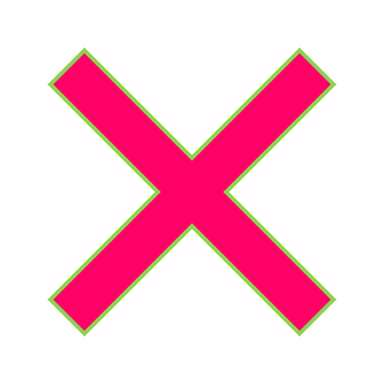 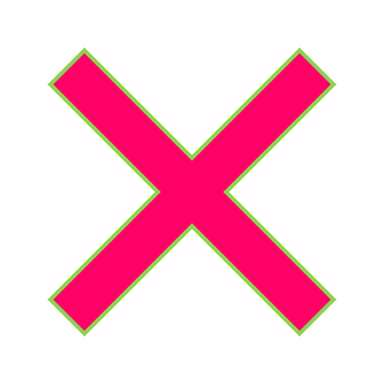 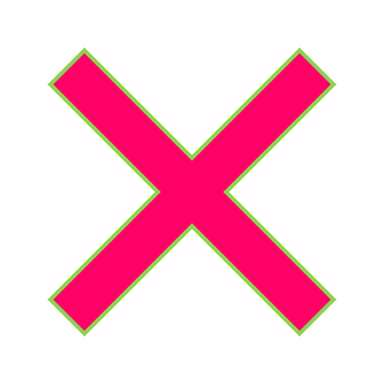 [Speaker Notes: Aim: to practise written recall of previously taught vocabulary.

Procedure:
Ensure that the task is clear.  
Pupils could write 1 A etc (or they could fill in if they have printed assessment sheets).]
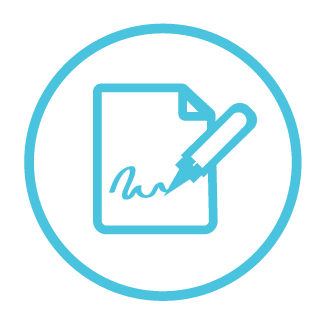 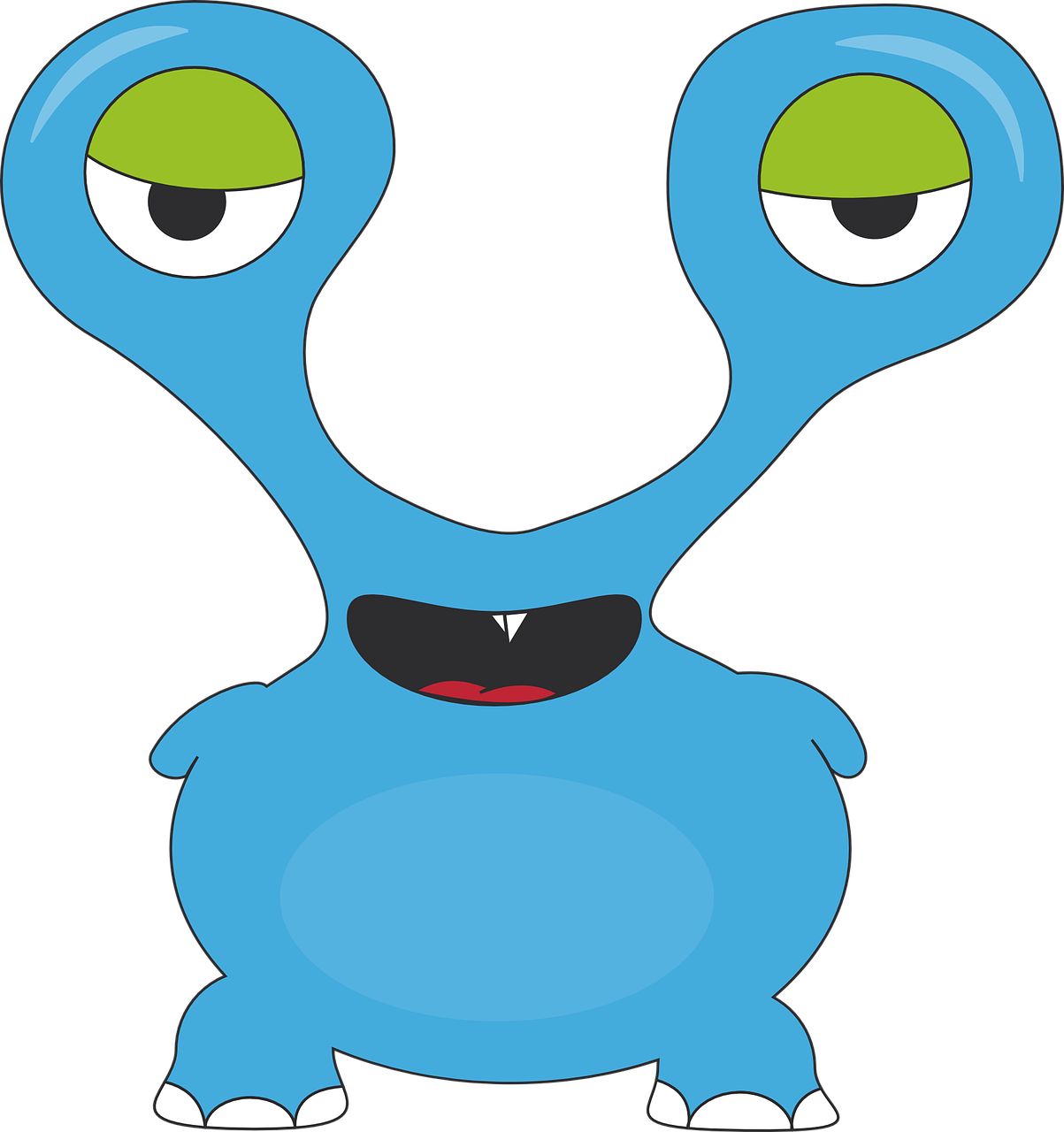 écrire
E  Translate the underlined English words to complete the French sentence.
1. There are eight things.		Il y a _______  __________.			(write two words)
2. The motorbike is modern.	La moto est _____________.		(write one word)
3. I have a cake on the table.	J’ ______ un gâteau _____ la table.	(write two words)
4. It’s practical.			C’est_____________.			(write one word)
5. When is it? January?		C’est __________ ? En __________ ?	(write two words)
6. The desk is white.		Le bureau est _____________.		(write one word)
7. It’s my favourite text.		C’est mon texte ____________.		(write one word)
8. There are a lot of people.	Il y a ______________ ____ personnes.	(write two words)
9. What is he like?		Il est _________________ ?			(write one word)
10. The cat is massive.		Le chat est ____________.	    		(write one word)
huit choses
moderne
ai
sur
pratique
quand
janvier
blanc
préféré
beaucoup de
comment
massif
Total marks available (Vocabulary): 44
[Speaker Notes: Aim: to practise written production of previously taught vocabulary.

Procedure:
Ensure that the task is clear.  
Pupils could write 1 – 10 and the individual English word meanings (or they could fill in if they have printed assessment sheets).]
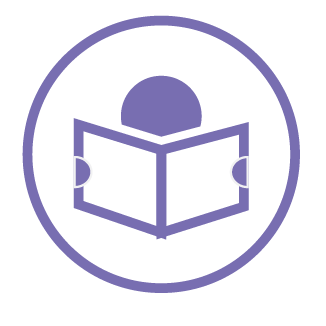 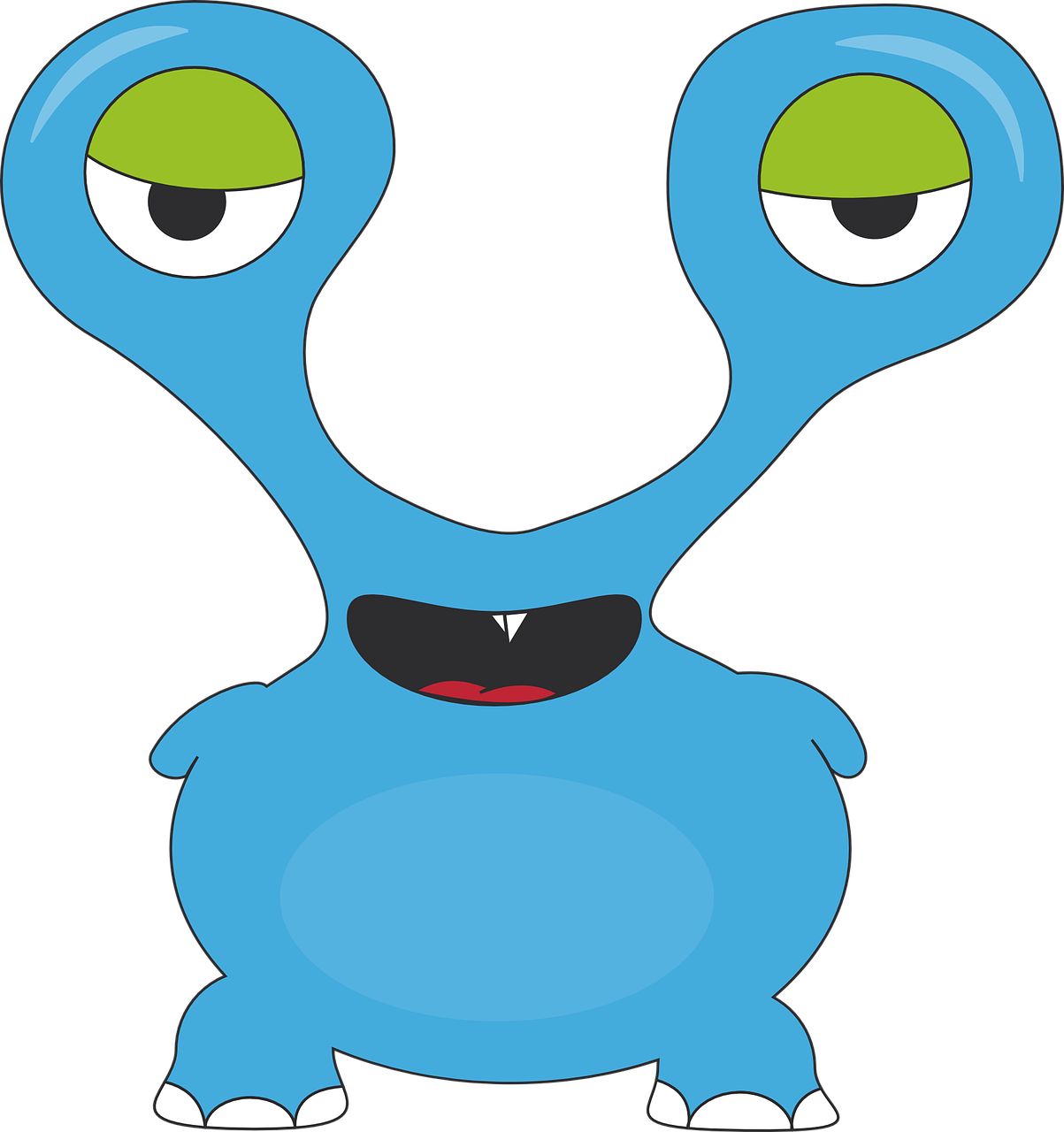 Grammar
A  Put a (X) next to the word(s) that complete(s) the sentence.
lire
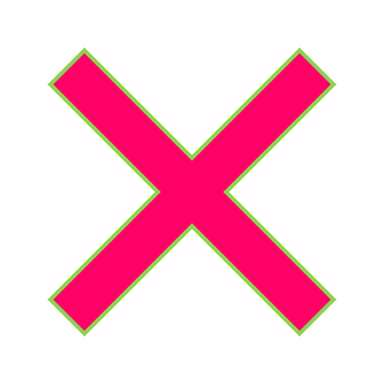 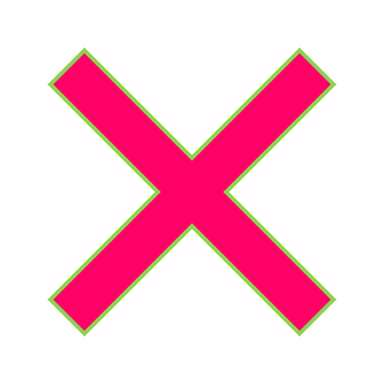 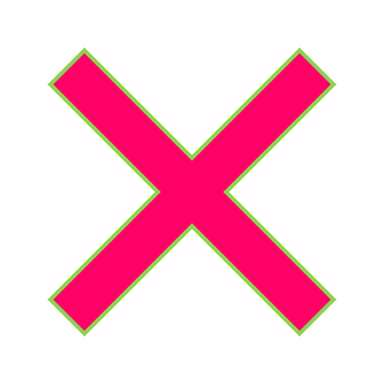 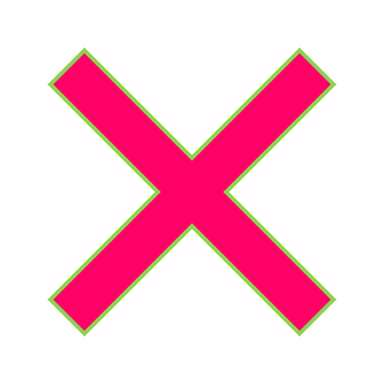 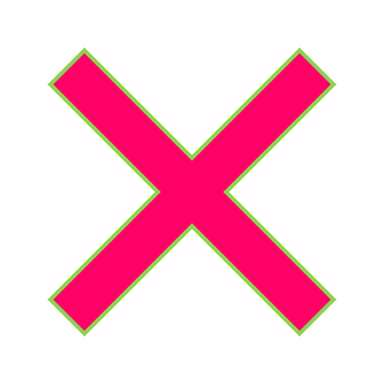 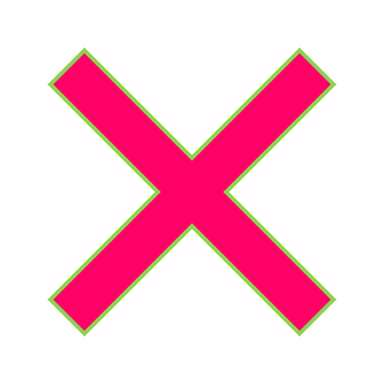 [Speaker Notes: Aim: to practise written understanding of previously taught grammar features.

Procedure:
Ensure that the task is clear.  
Pupils could write 1 – 6 and the correct English pronoun (or they could fill in if they have printed assessment sheets).]
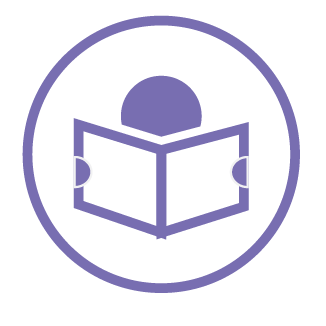 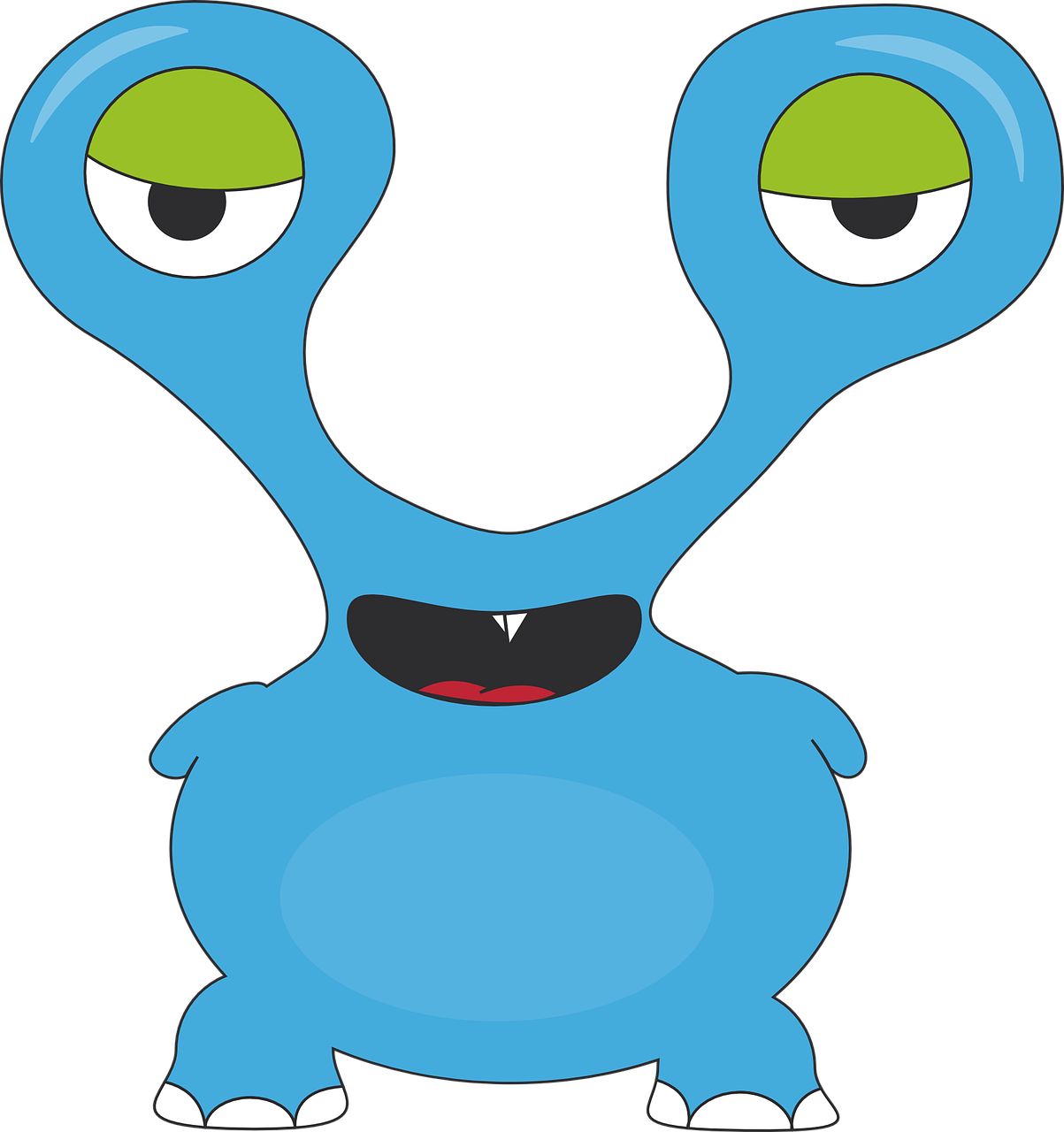 Grammar
B Put a (X) next to the person the sentence is about.
lire
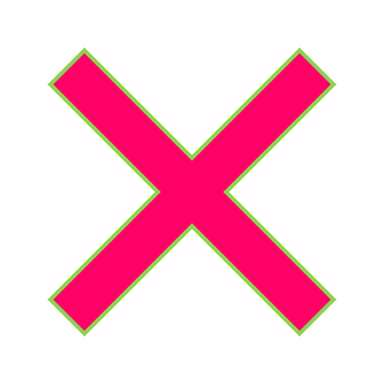 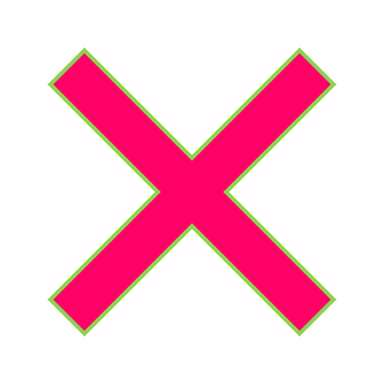 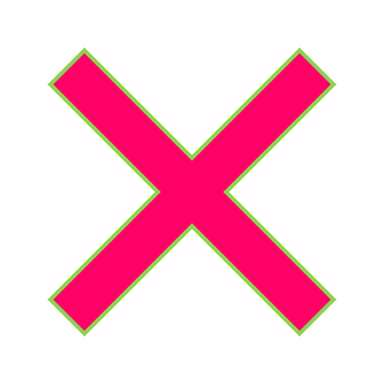 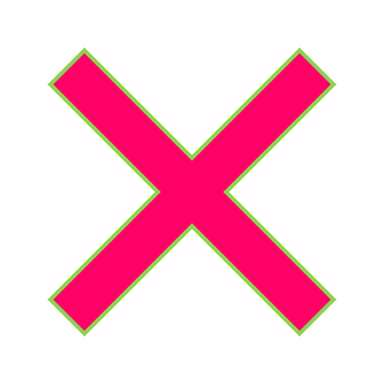 C Put a (X) by the correct start of each sentence.
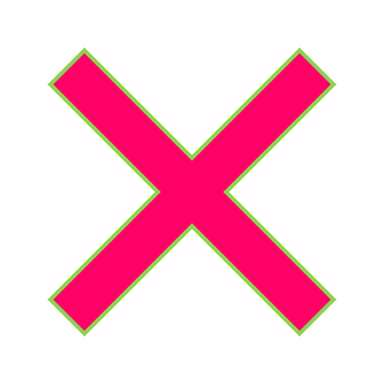 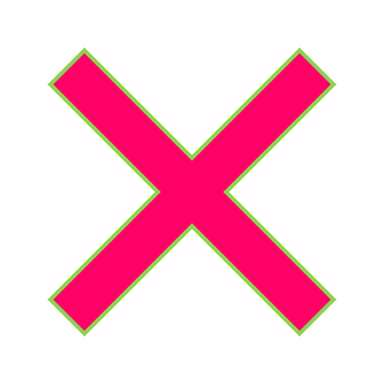 [Speaker Notes: Aim: to practise written understanding of previously taught grammar features.

Procedure:
Ensure that the tasks areclear.  
Pupils could write 1 - 4 and the correct English pronoun (or they could fill in if they have printed assessment sheets).
3.  For C, pupils could write the start of the sentence or tick the box, if they have the printed assessment.]
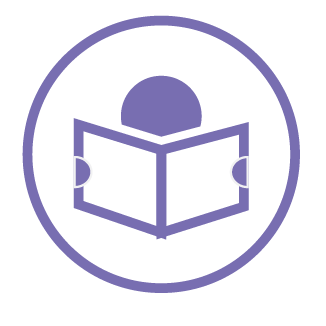 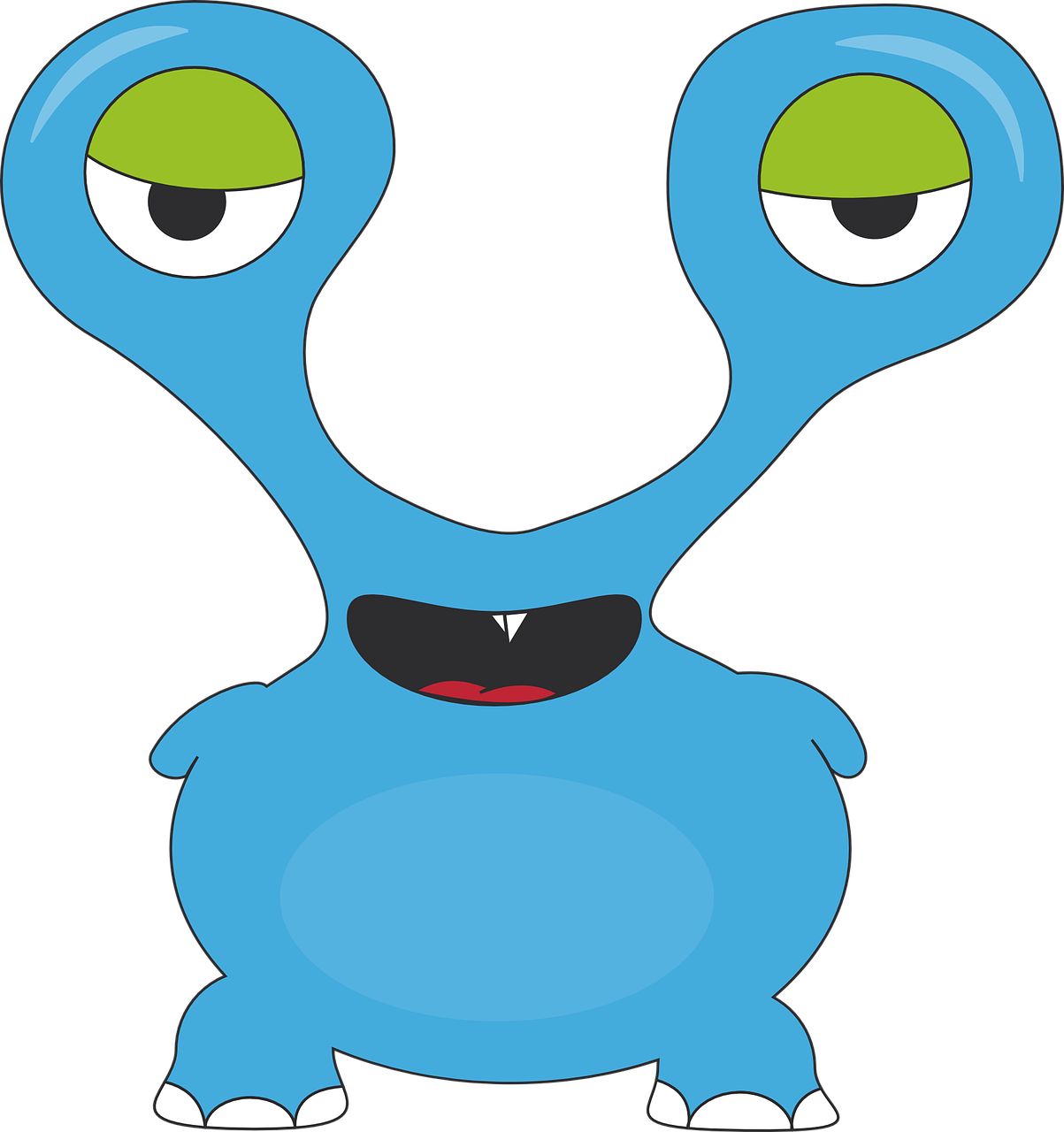 Grammar
lire
D  Write the words in each box in the correct order.
le texte différent
une chambre massive
le professeur actif
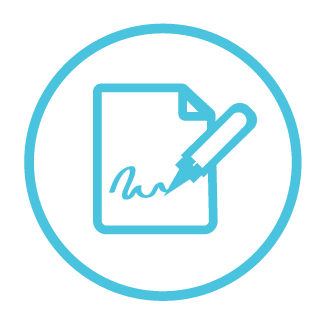 E  Write the correct French word for ‘it’ to complete the sentence.
Il
écrire
Elle
[Speaker Notes: Aim: to practise written understanding of previously taught grammar features.

Procedure:
Ensure that the task is clear.  
Pupils write the words in the right order.]
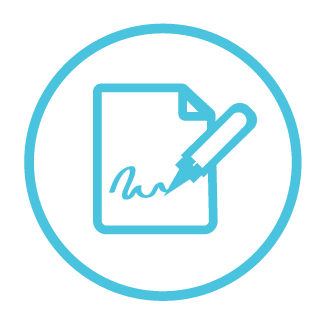 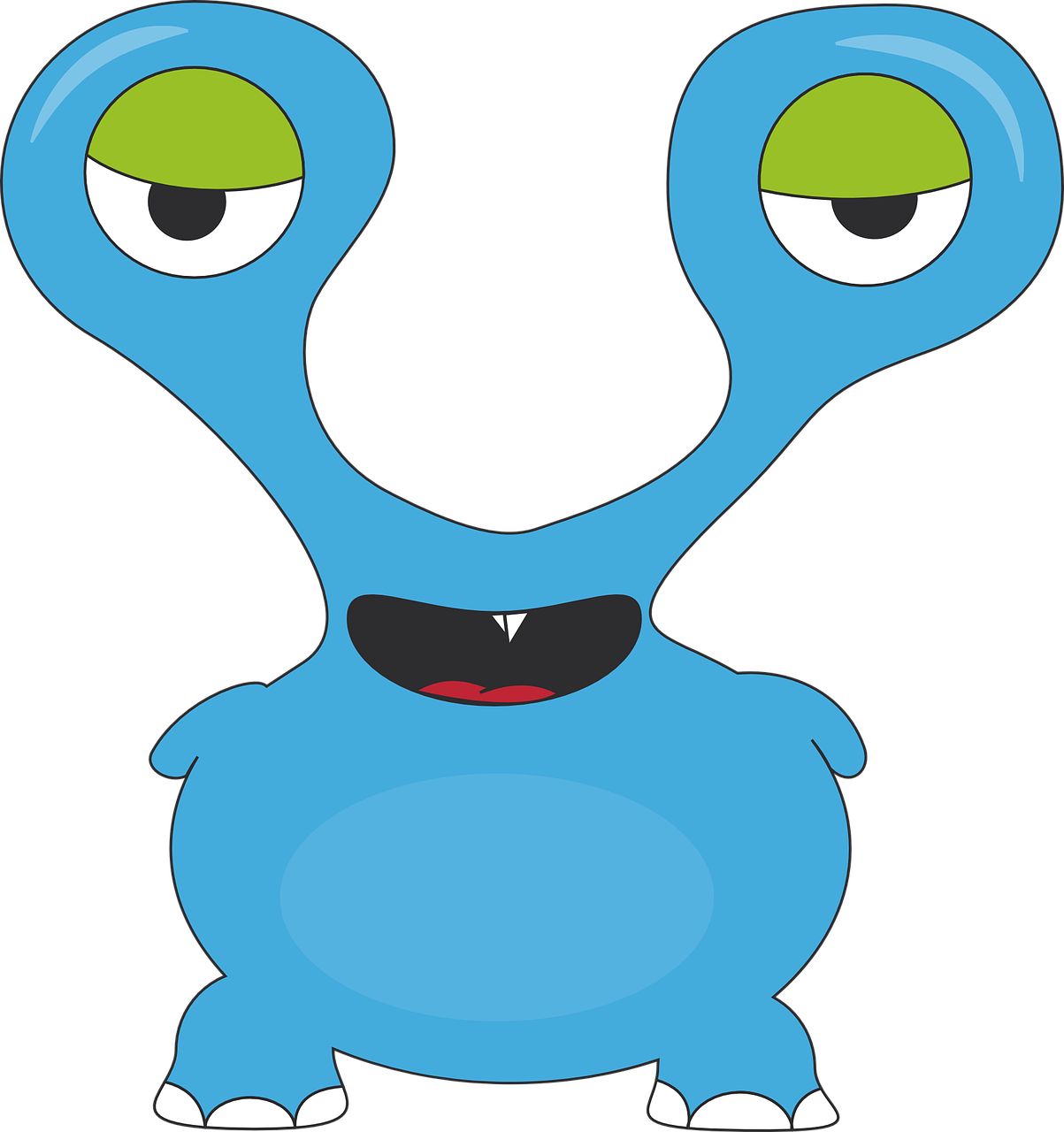 Grammar
F Write the correct article in the blanks to complete the French translations of the English sentences.
écrire
des
la
les
une
ton
le
ton
un
Total marks available (Grammar): 24
[Speaker Notes: Aim: to practise written production of previously taught grammar features.

Procedure:
Ensure that the task is clear.  
Pupils could write the answers only (or they could fill in if they have printed assessment sheets).]